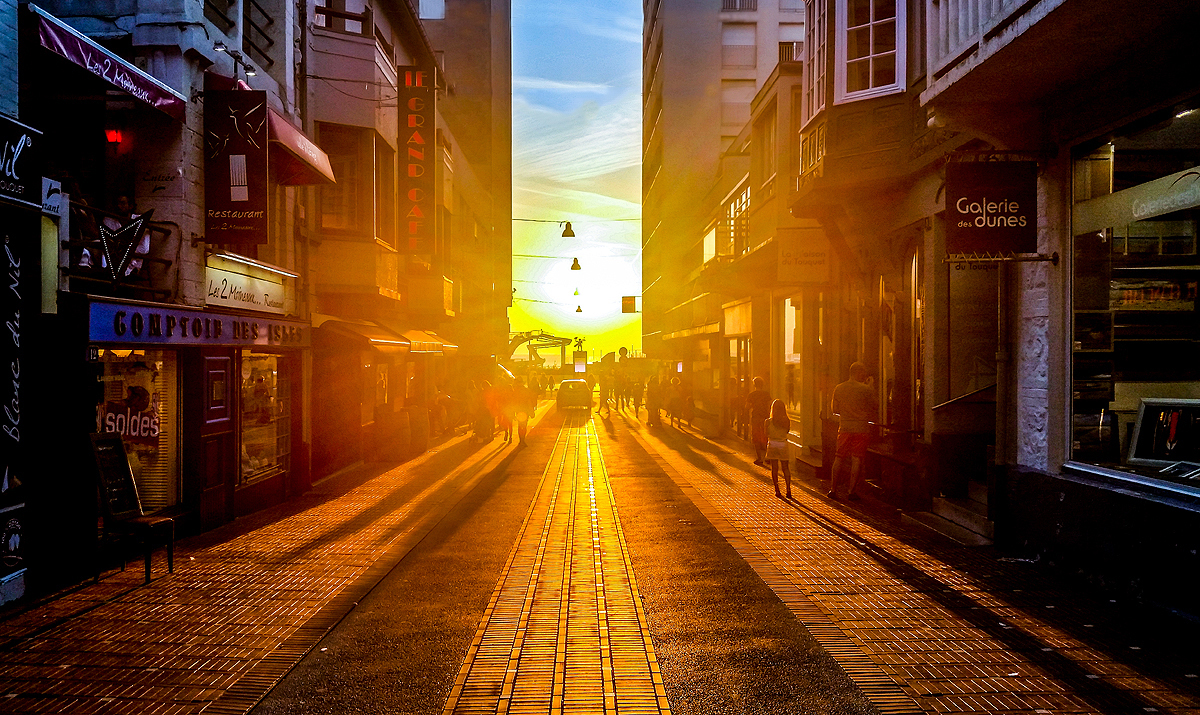 Master Your B5[A Must for Business Success]
Frank Chang
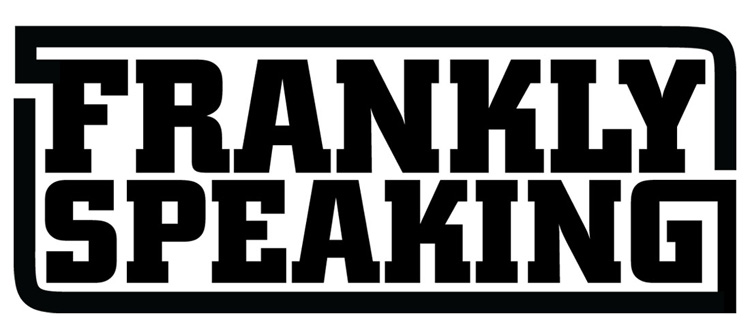 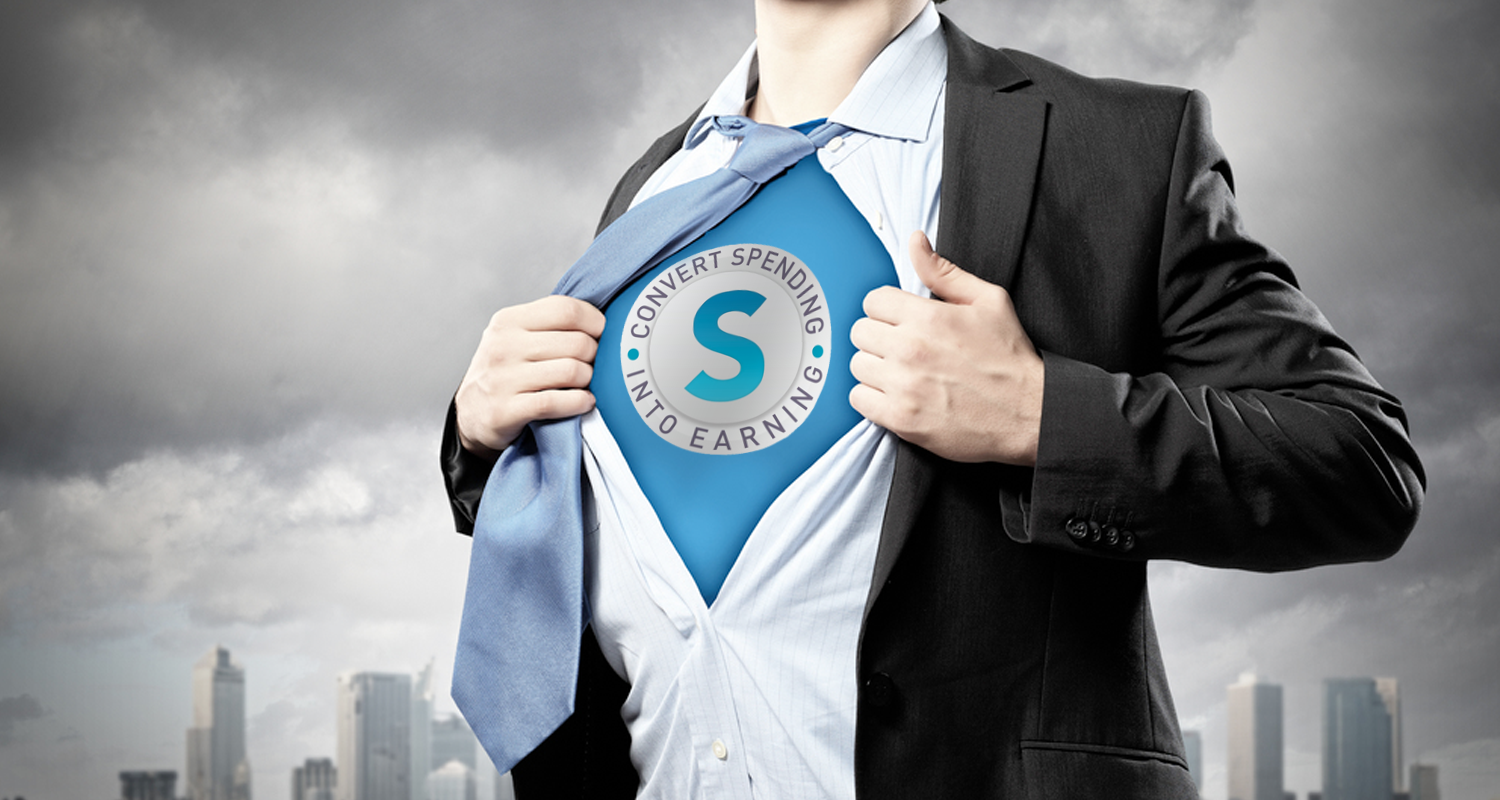 Attitude and Knowledge
Goals and a Goal Statement
Retailing
Prospecting, Recruiting and Sponsoring
Basic 5
Follow Up and  the ABC Pattern of Building Depth
Fundamentals of the Business
B5 is Universal. It is the 
ways to do things RIGHT
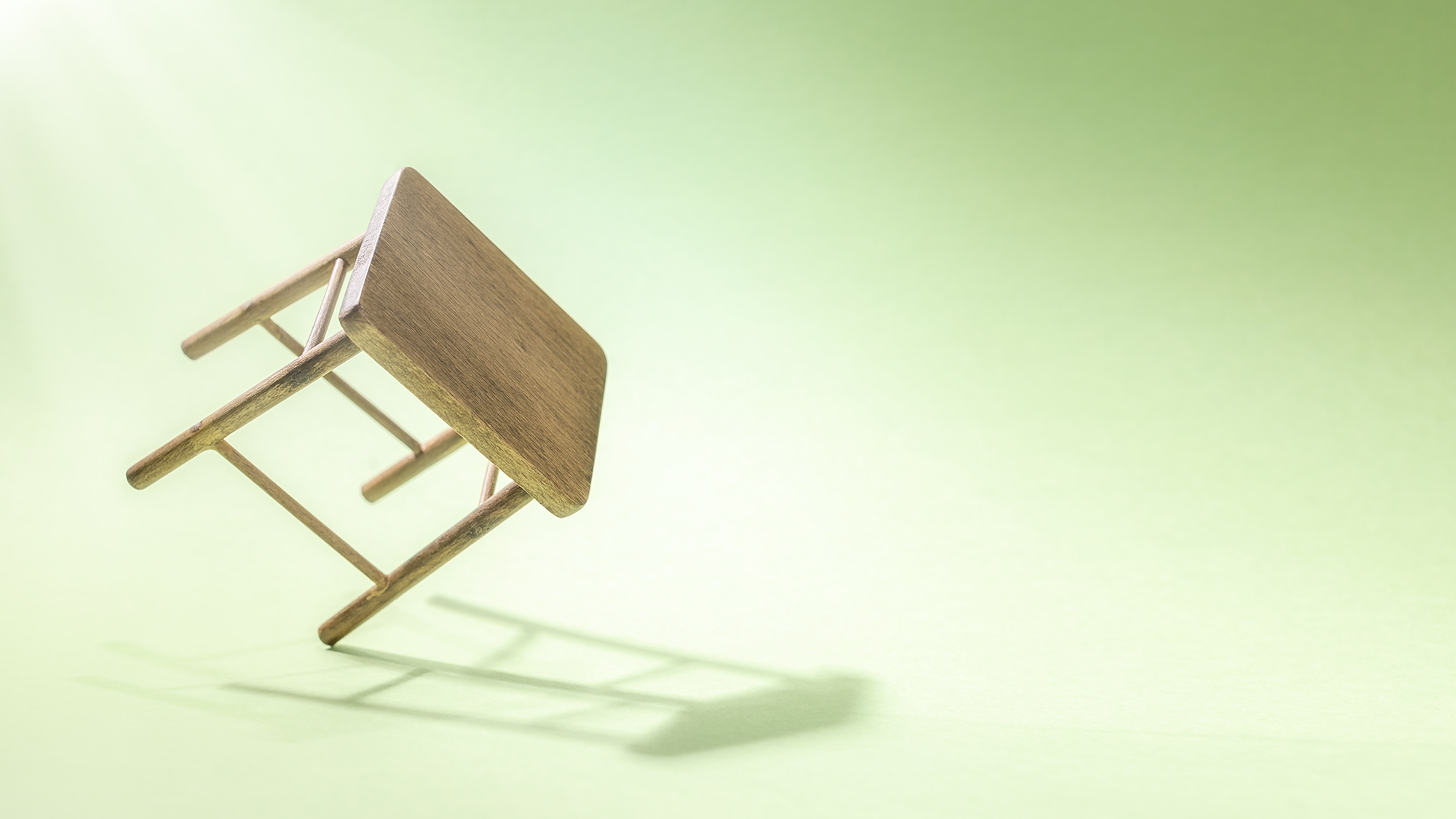 THE BASIC 5 IS ANALOGOUS TO A 4 LEG STOOL WITH A SEAT WHEN BUILDING THE BUSINESS IN MANY WAYS
THE STOOL COULD BE A CHAIR WITH 4 LEGS
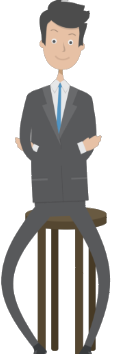 YOU  sit or stand on top of the stool & build the business by following up and doing the ABC pattern, Showing plan, and following up correctly
Prospecting and Recruiting
100 possibility's, 2 per week.
8 personally sponsored per leg
Place strategically in ABC pattern
Attitude and Knowledge
 Development:  Tickets, GMTSS,
A tape or video per day. UF media App.
RETAIL + SHOPPING (SA) = 10 TO 20  PC’S , University Major Marketing,  Shopping Annuity to become a customer product
A WHY and GOALS Translated into a Goal statement  and action plan
Stability and Solid Foundation in order to duplicate
YOU MUST BE DOING AND DEVELOP ALL 5 OF THEM  AT ONCE TO GROW AND DUPLICATE AND MAKE 6  FIGURES
Global SHOP.COM
Shop Buddy Mobile
Direct Deposit Commissions
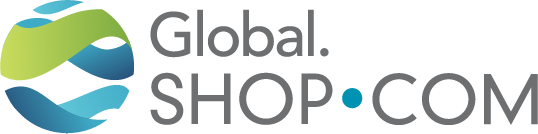 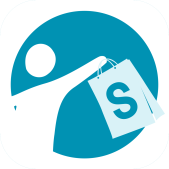 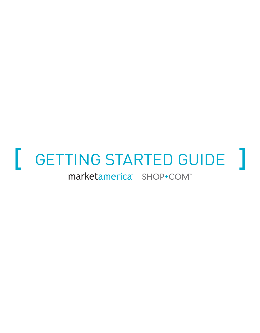 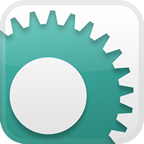 UnFranchise Mobile
Getting Started Guide
Free Shipping for Customers = S$130 and over
Auto
Form 1000
Free Shipping for Customers = $99 and over
Auto Form 1000
Advances in Simplicity, Automation, and Transparency to make the MPCP easier and more duplicable.
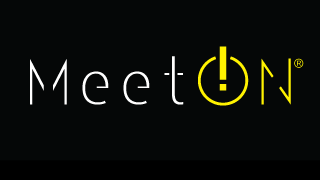 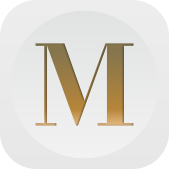 MPCP
MeetON
Mobile
Motives
Mobile
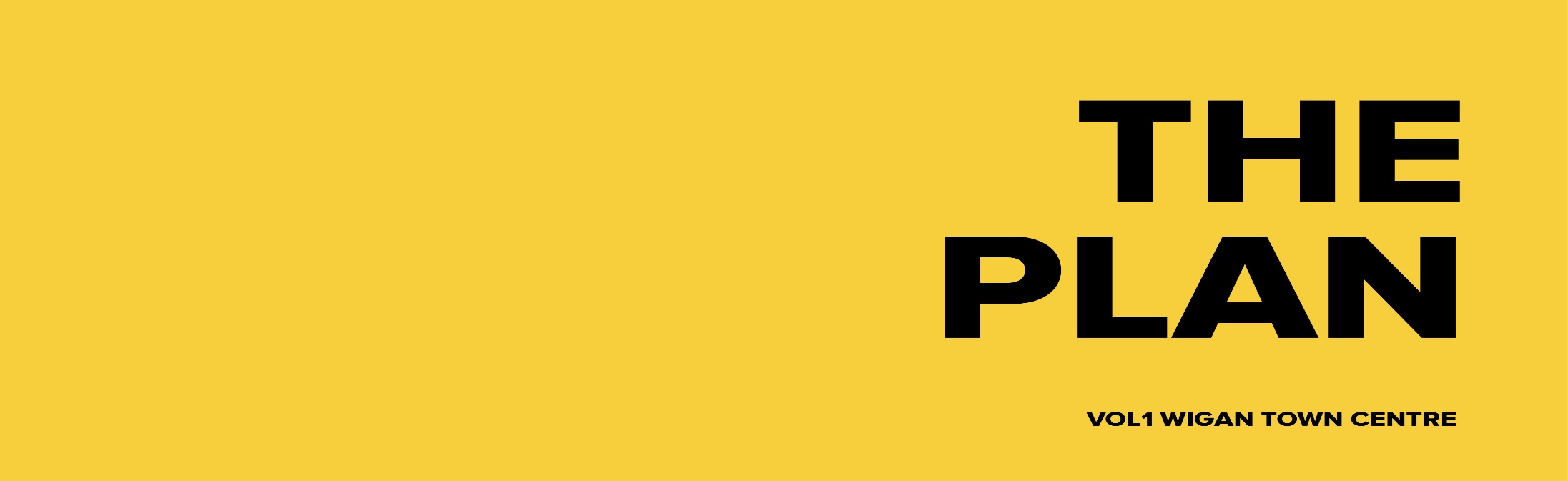 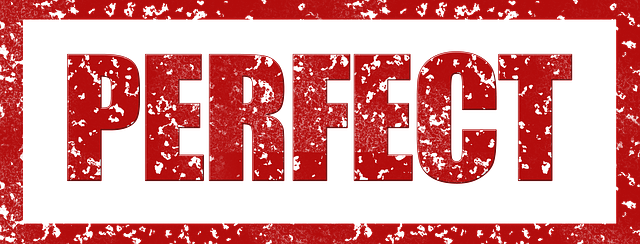 Online Vouchers
Shopping Annuity
Shopping Annuity
Online Vouchers
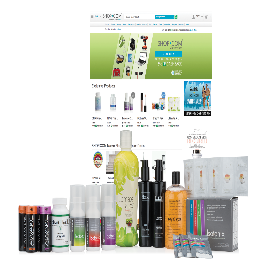 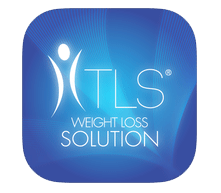 TLS MOBILE
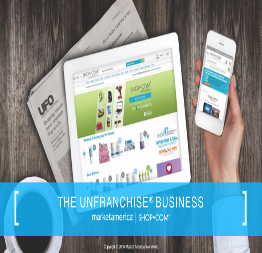 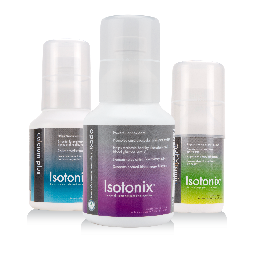 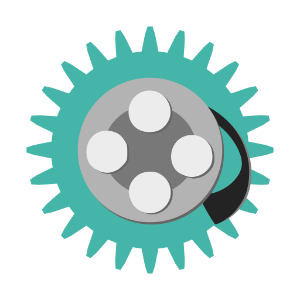 Fast Start Kit
UF Media App
Product Kits
UBP
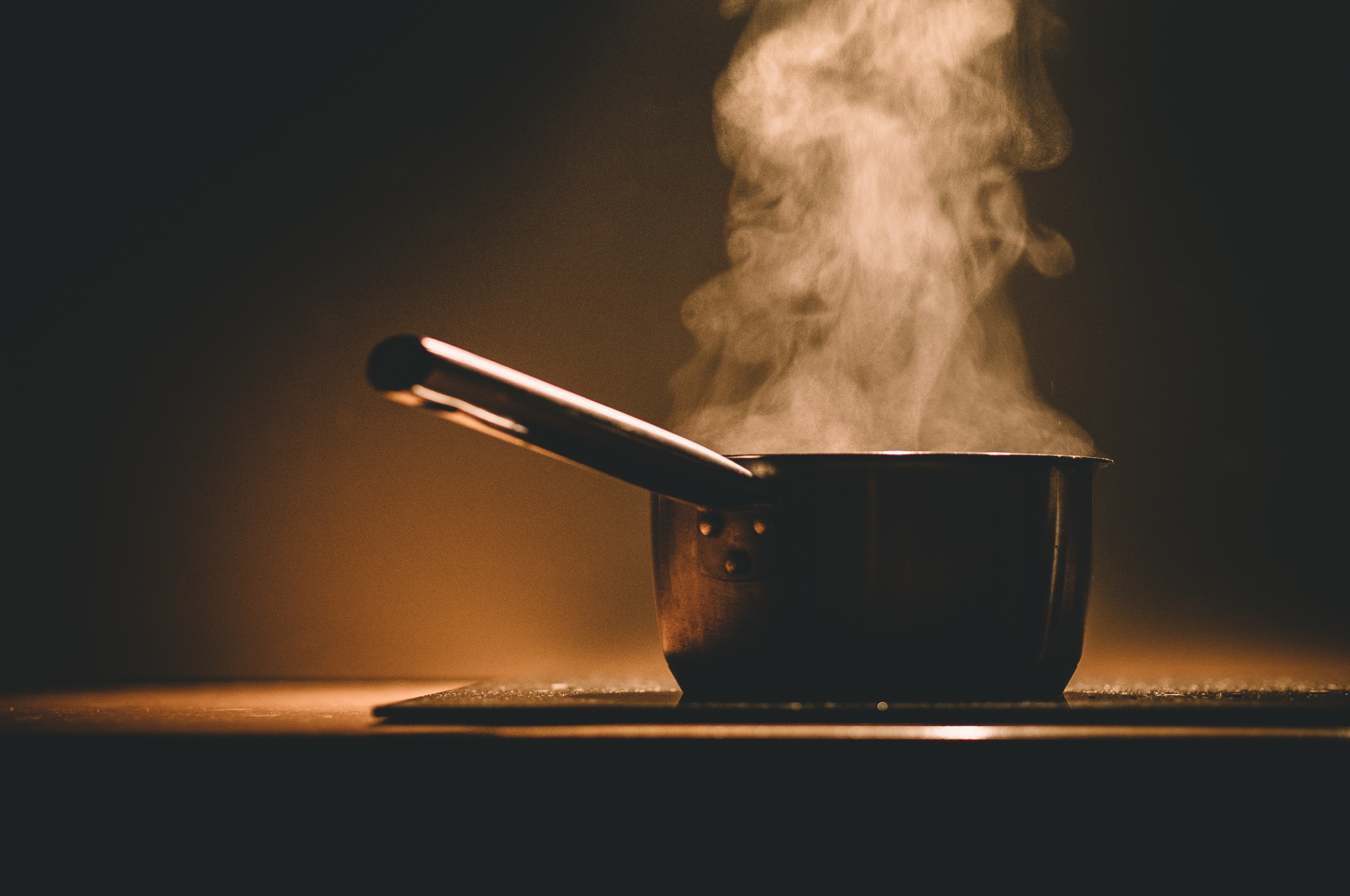 THE SAME BOILING WATER THAT SOFTENS THE POTATO HARDENS THE EGG
IT’S ABOUT WHAT YOU’RE MADE OF,NOT THE CIRCUMSTANCES.
Attitude and Knowledge
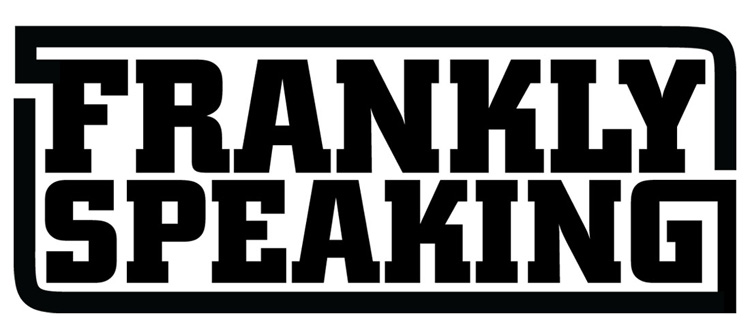 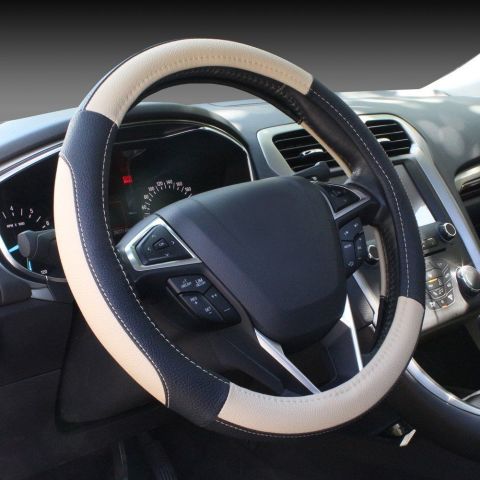 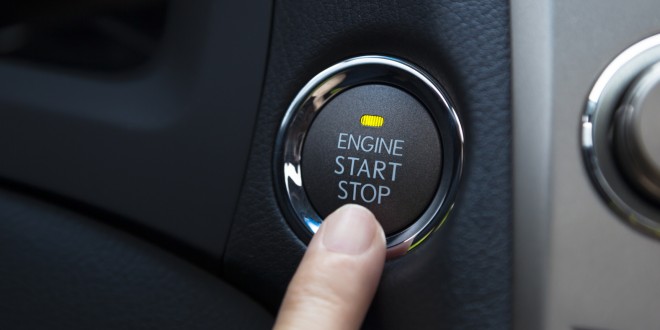 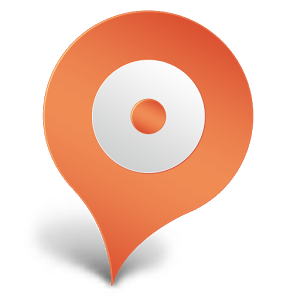 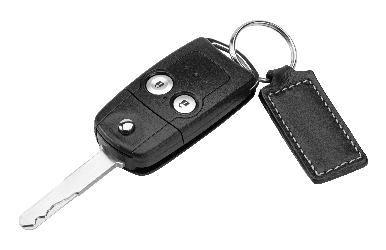 Attitude
Knowledge
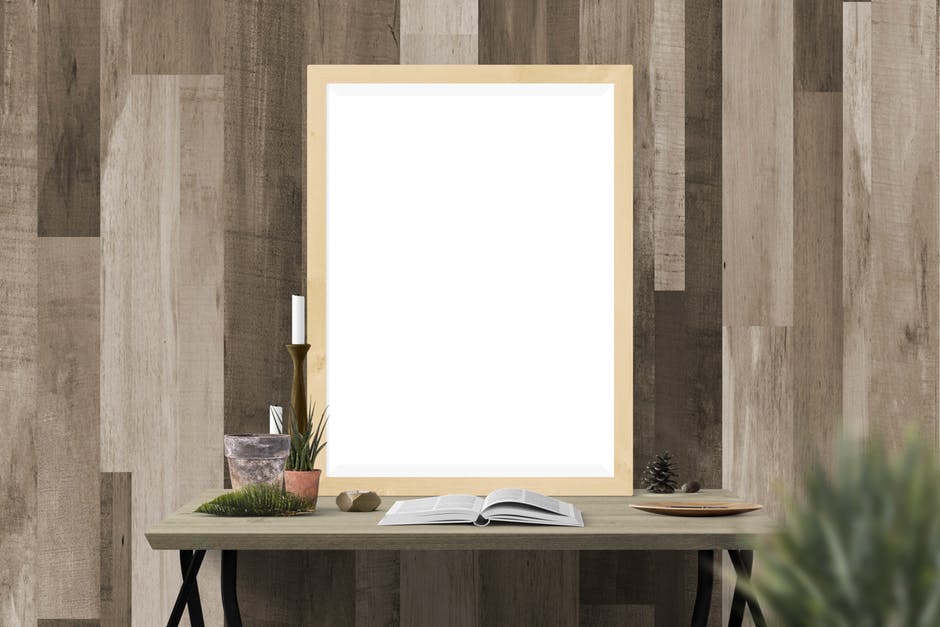 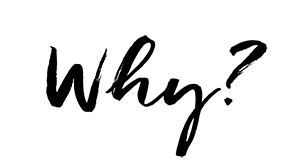 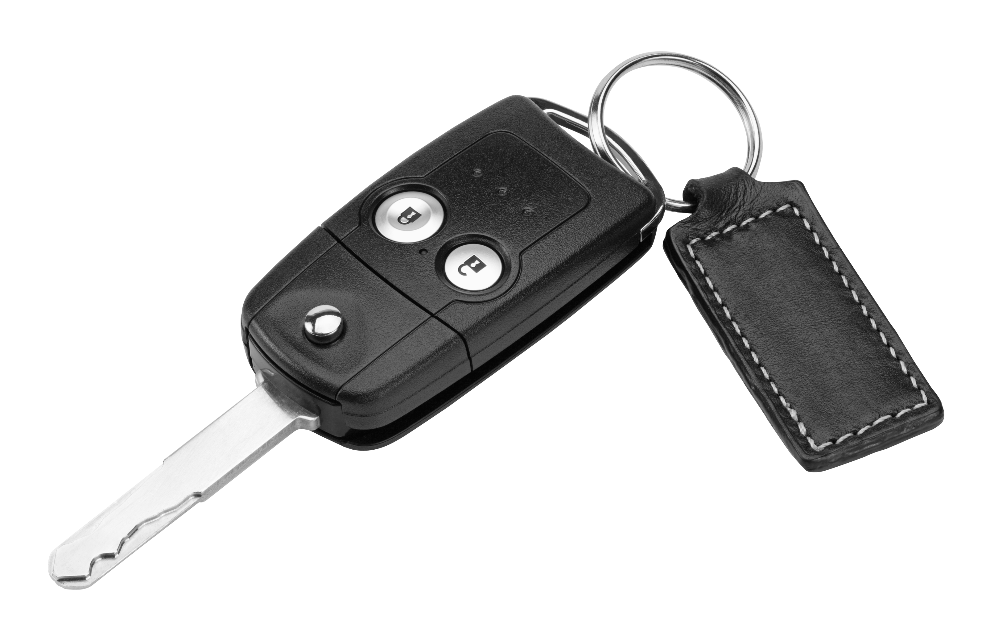 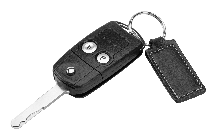 My biggest fear
CAME TRUE
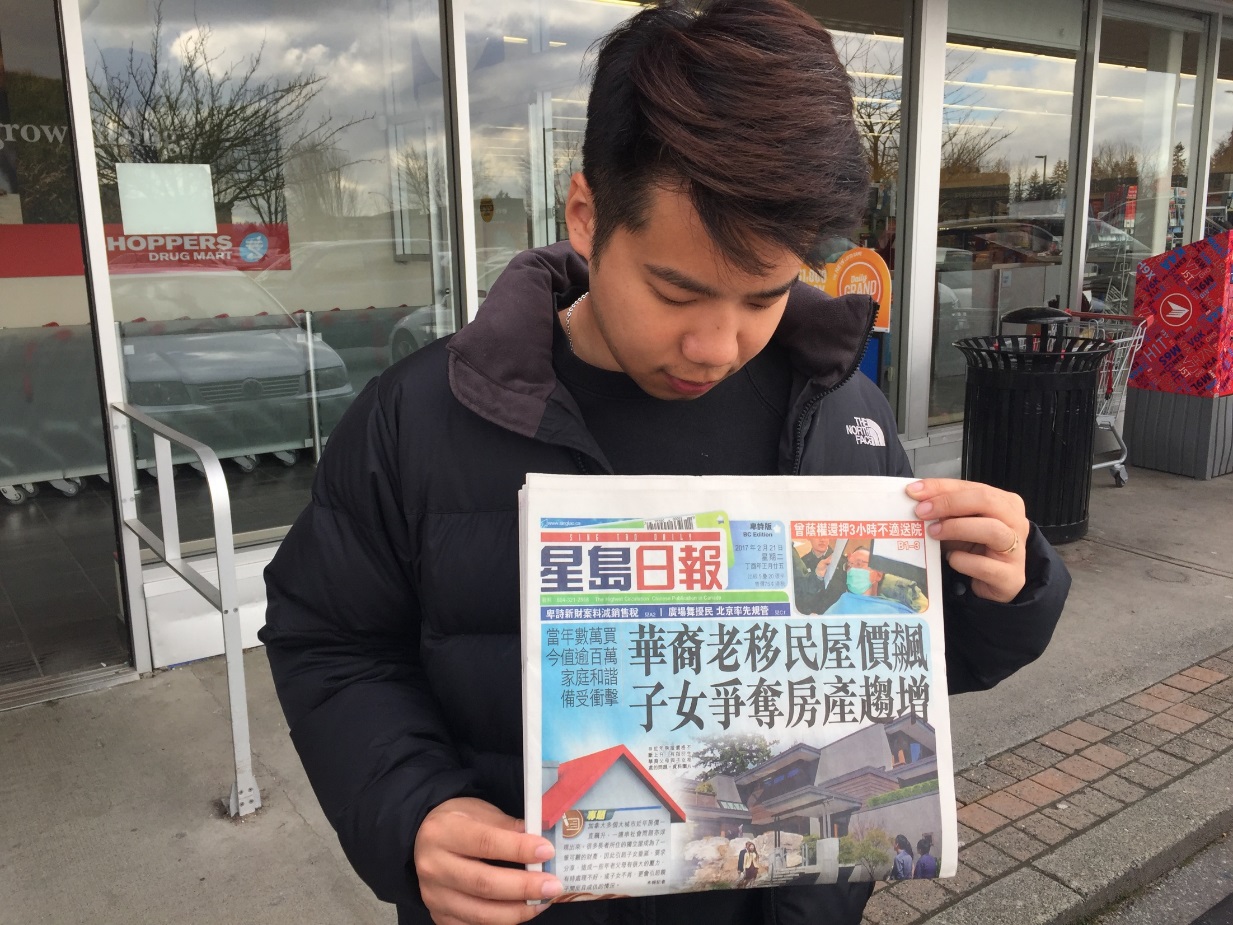 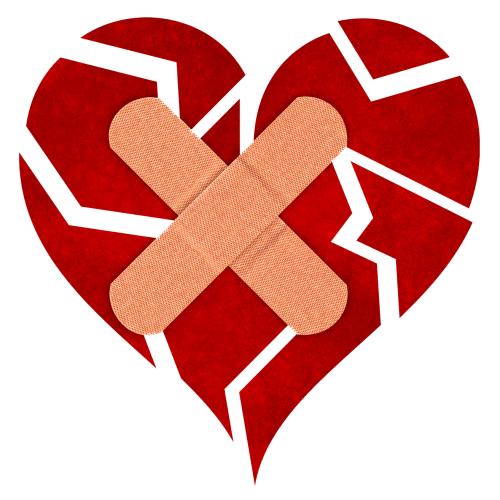 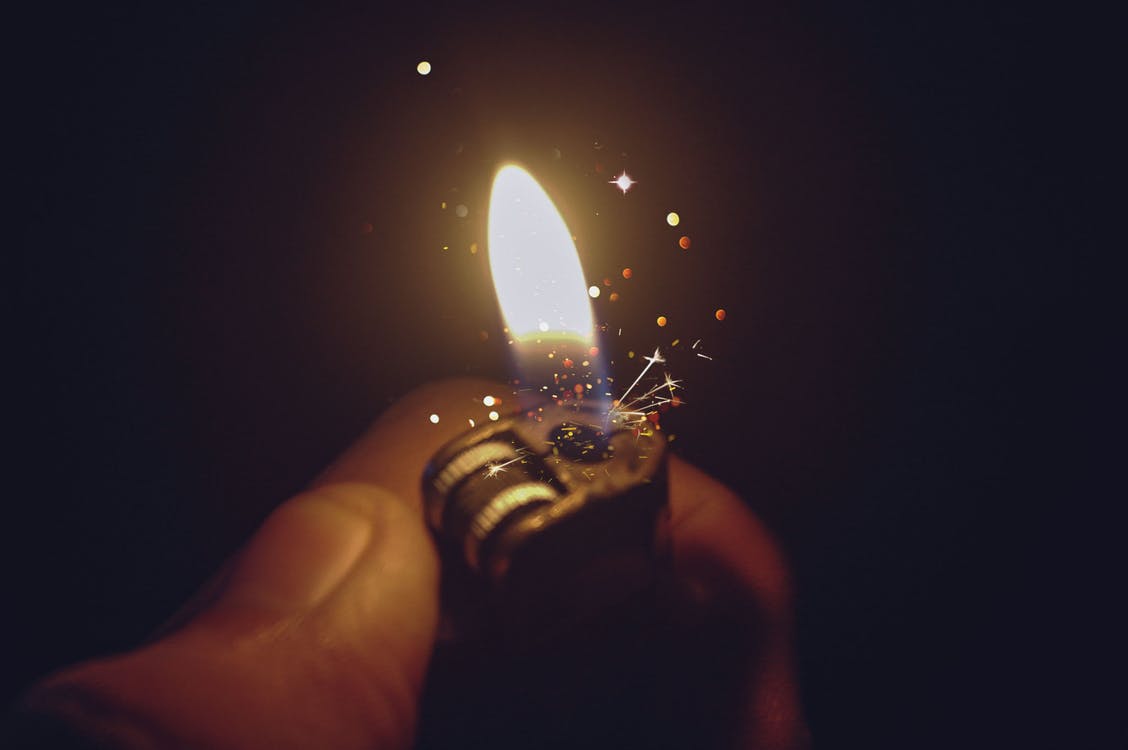 It is your responsibility to sit down and think clearly what your WHY is ?
It is also your responsibility to share it with others, because you never know who you are going to INSPIRE
[Speaker Notes: It is your responsibility to sit down and think clearly what your WHY is ?   It is ESSENTIAL to the success of the business (Father Story)  It is also your responsibility to share it with others, because you never know who you are going to inspire]
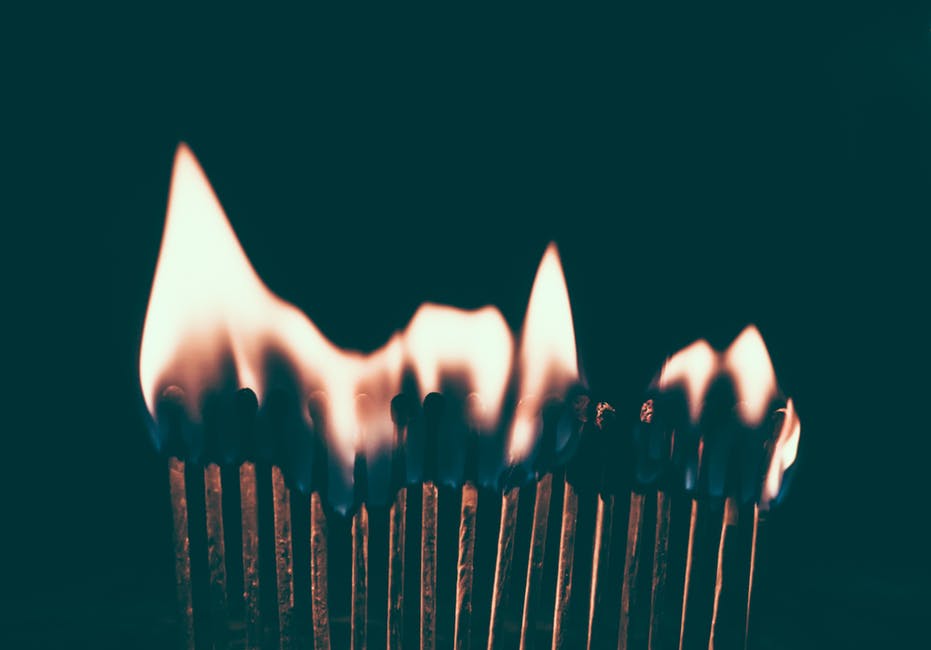 Attitude + Knowledge = BELIEF
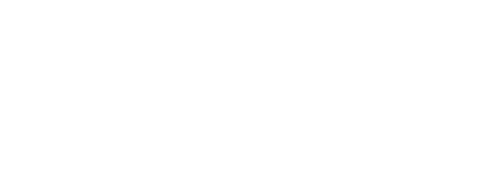 Goal and a Goal Statement
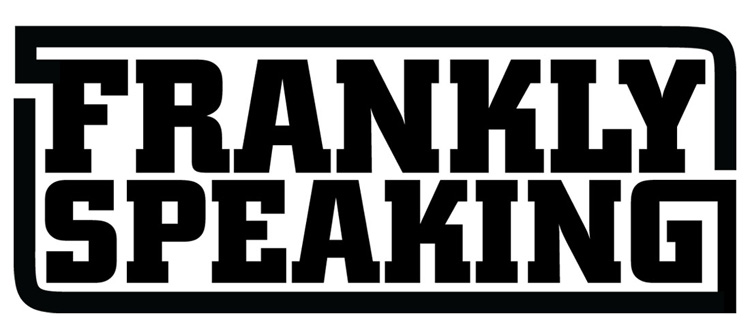 GOAL and DREAM
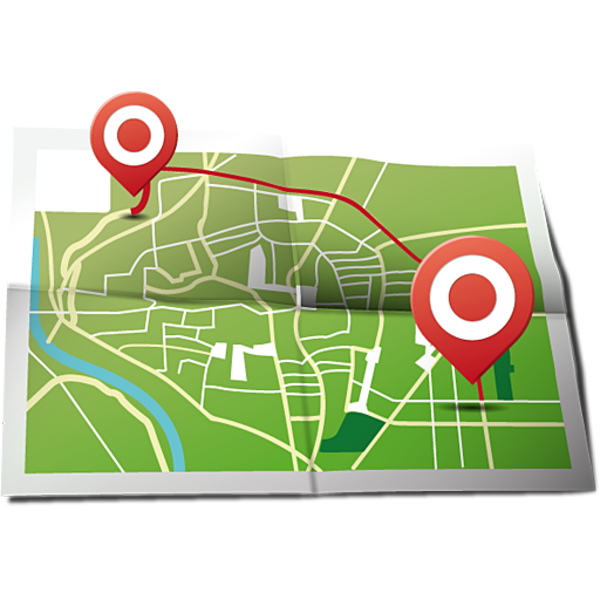 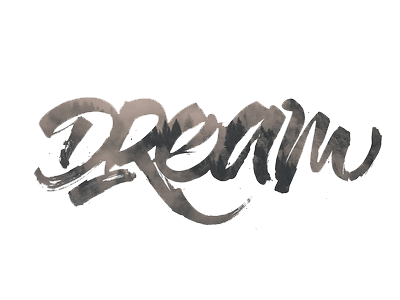 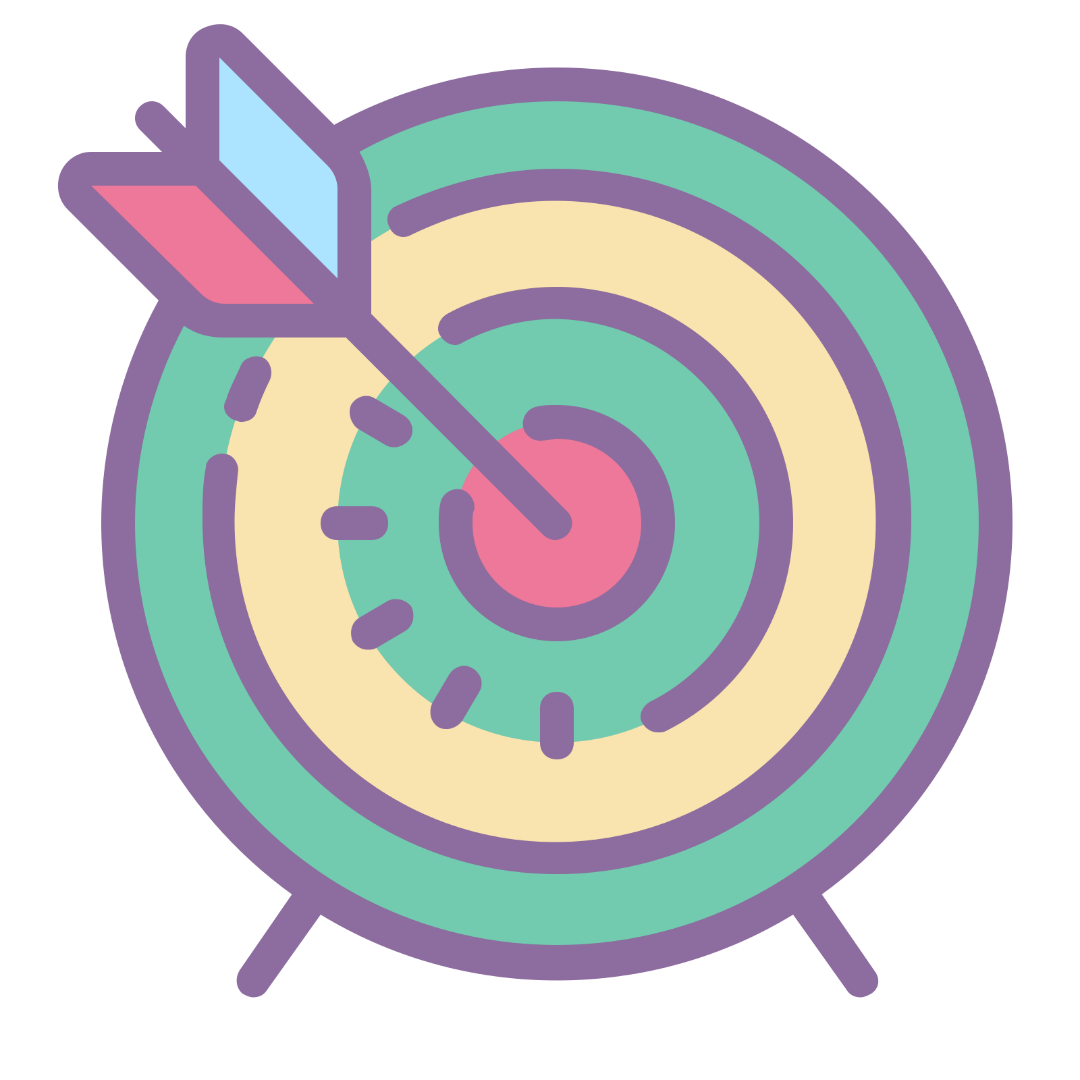 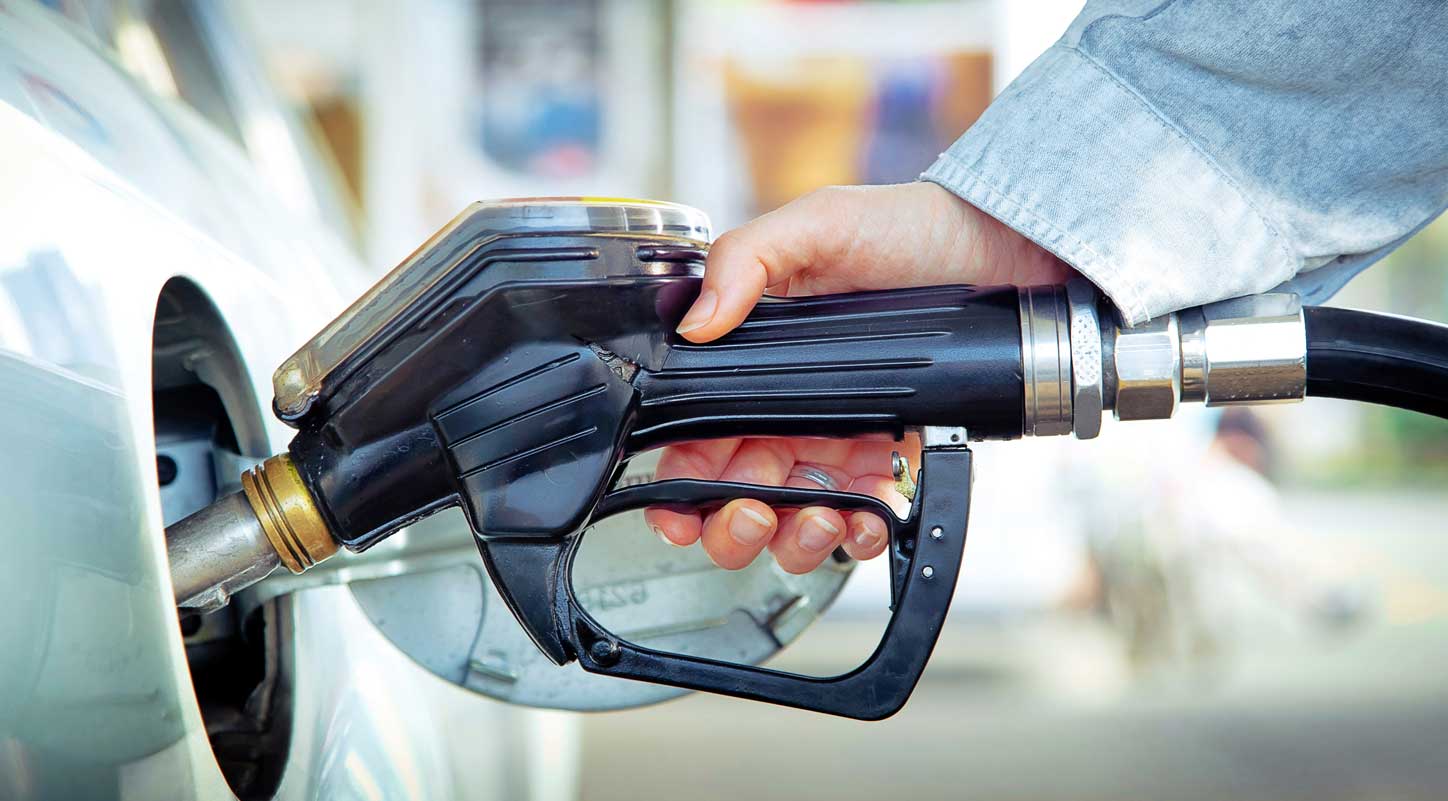 FUEL
DESTINATION
It is about CONSISTENCY…
Keep Doing ITBuild that
MOMENTUM
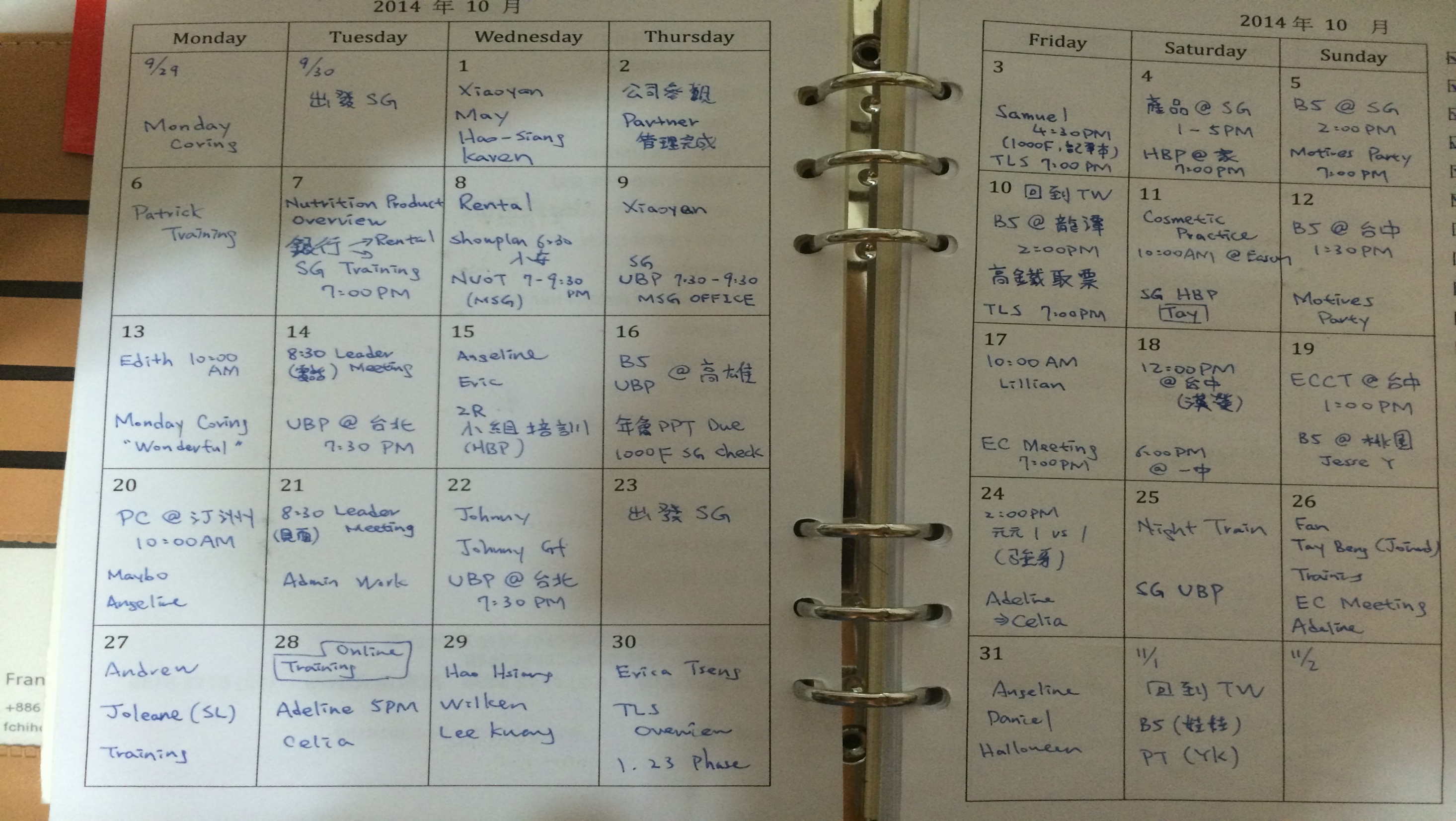 Retailing
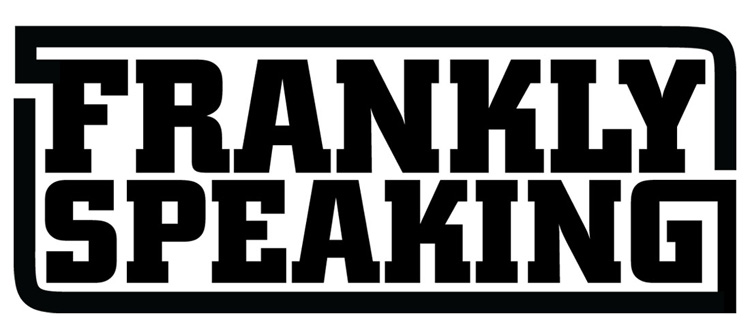 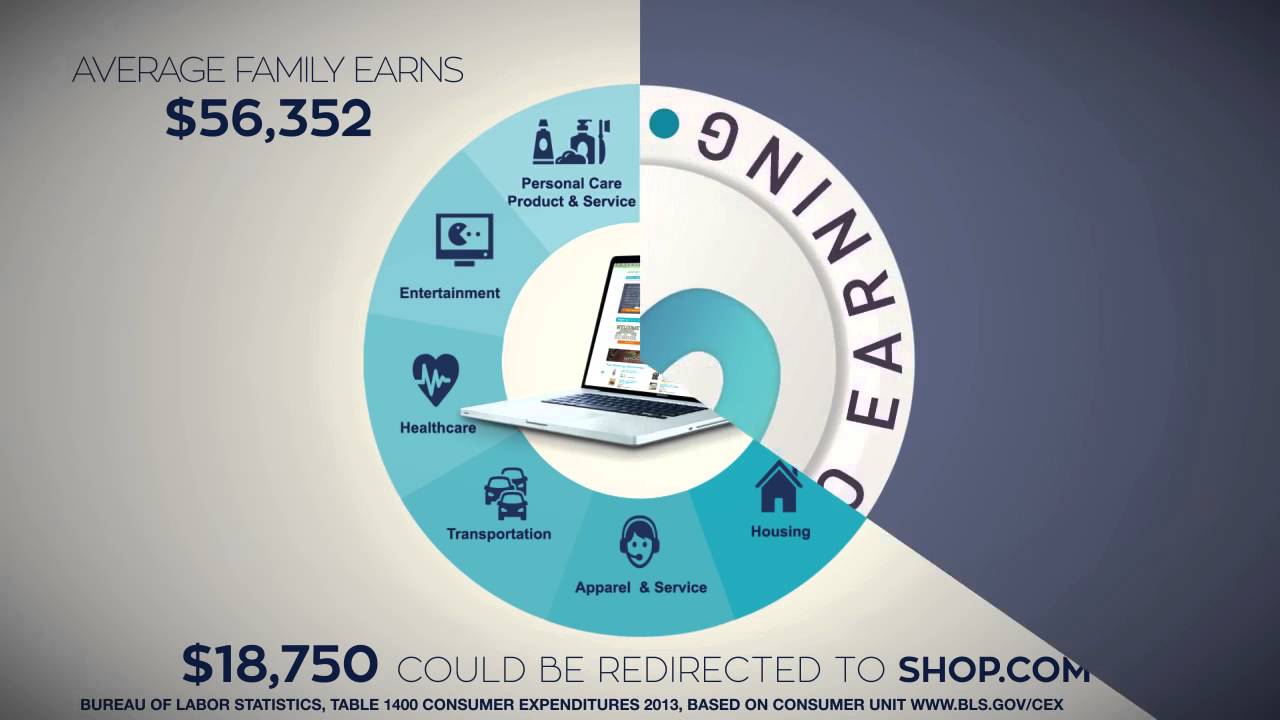 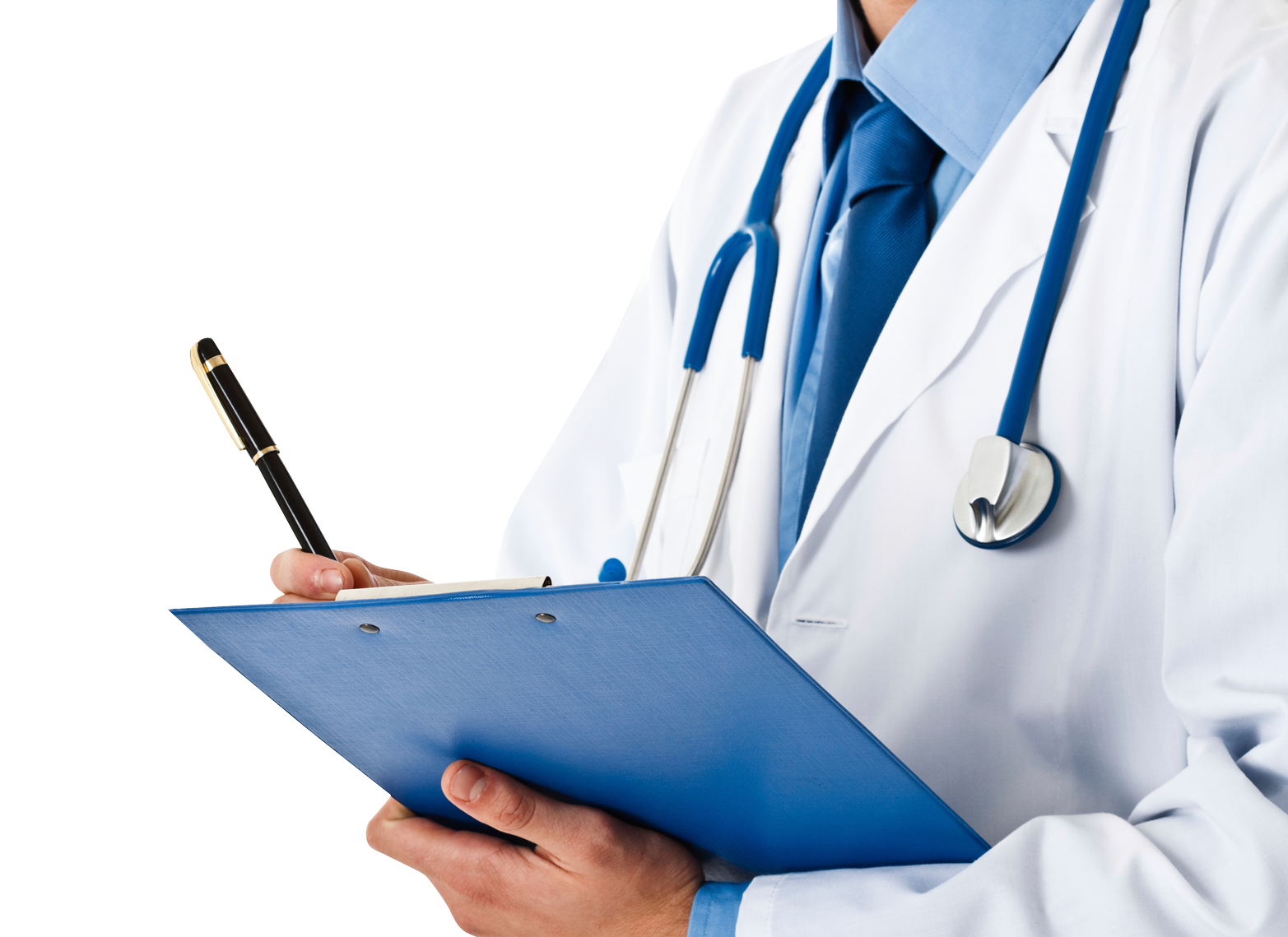 How much BV would you expect a doctor to achieve monthly?
How much BV would you expect a struggling student to achieve monthly?
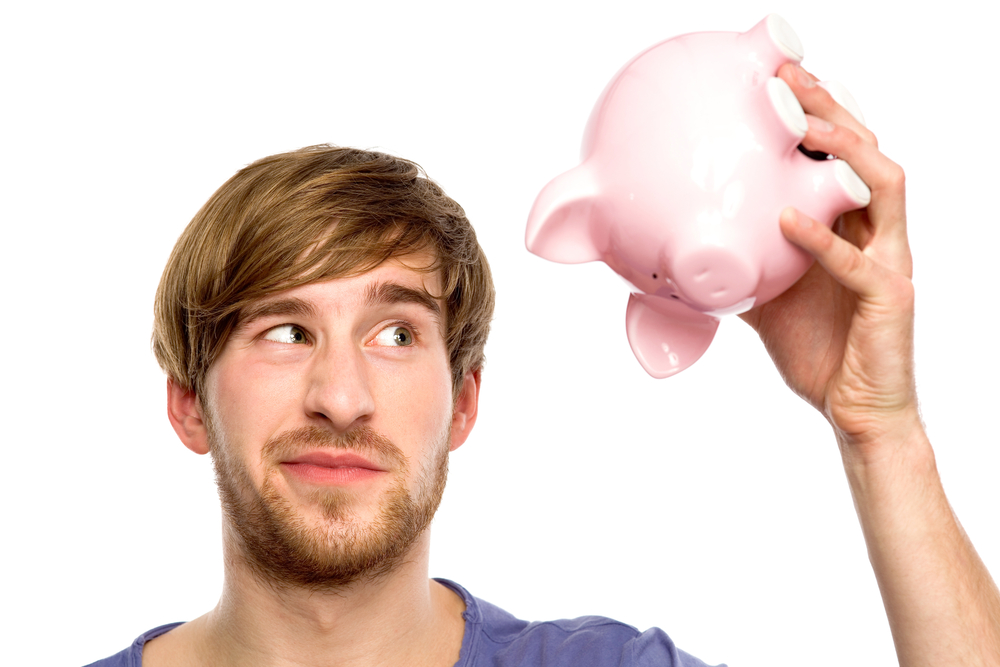 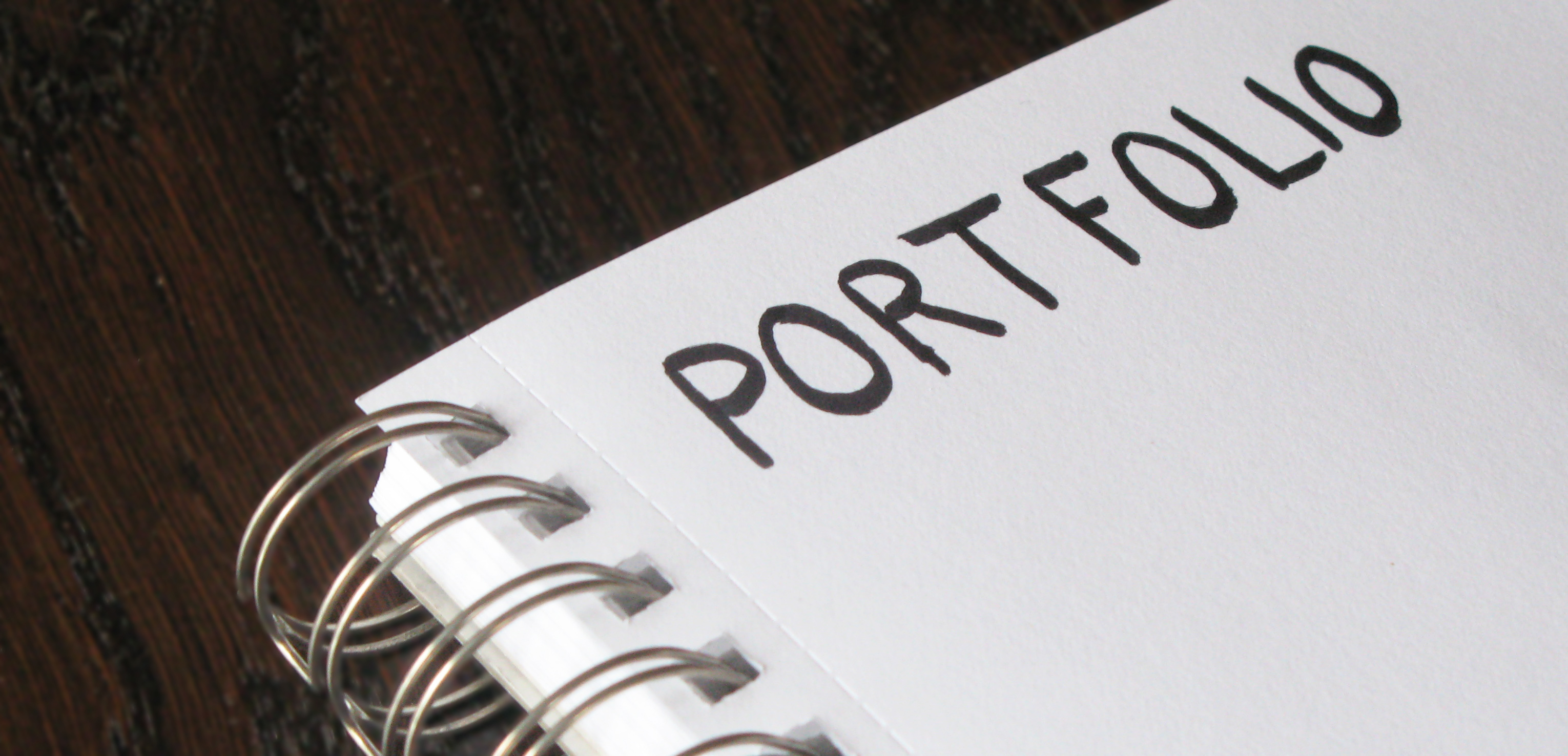 The goal is 500BV / Month
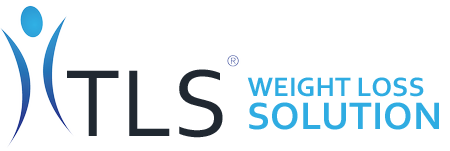 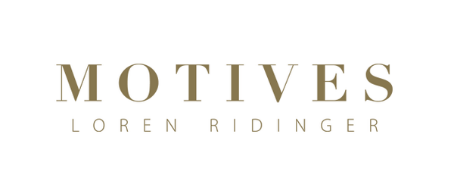 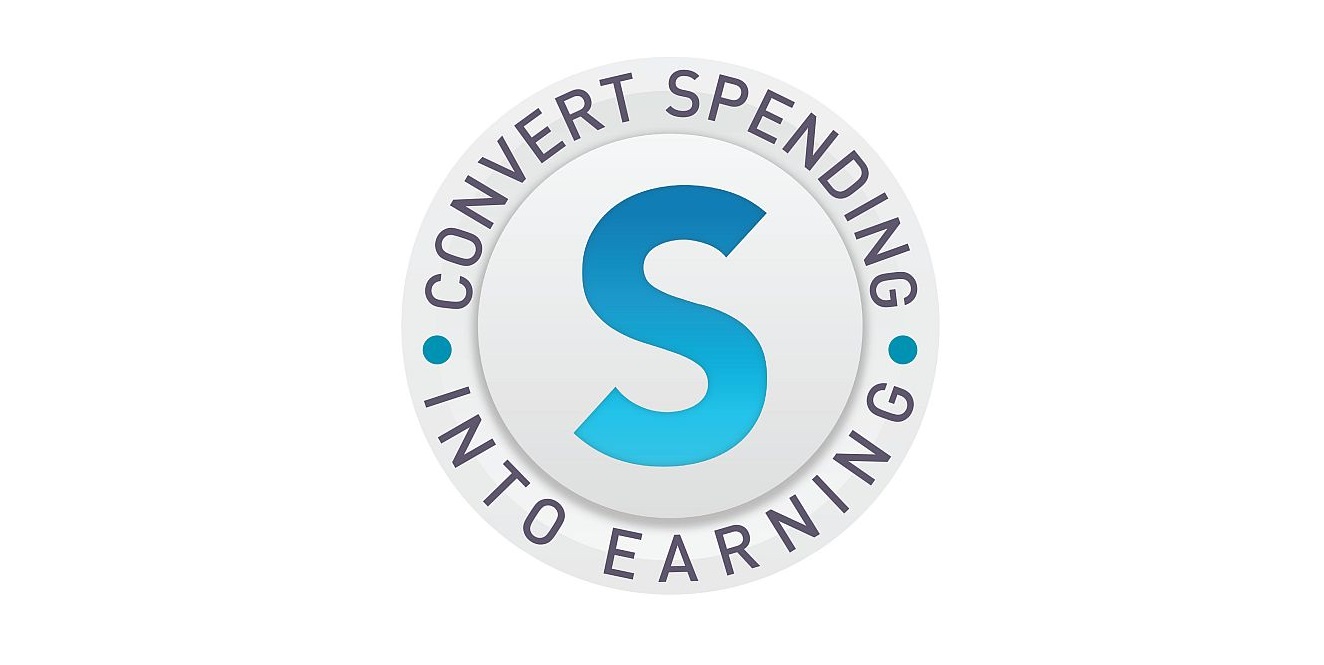 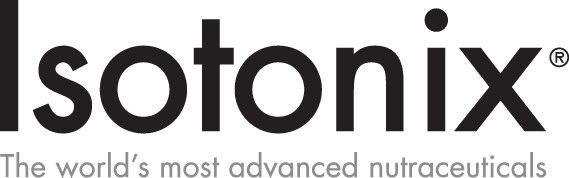 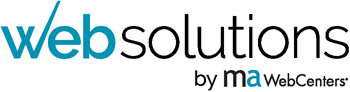 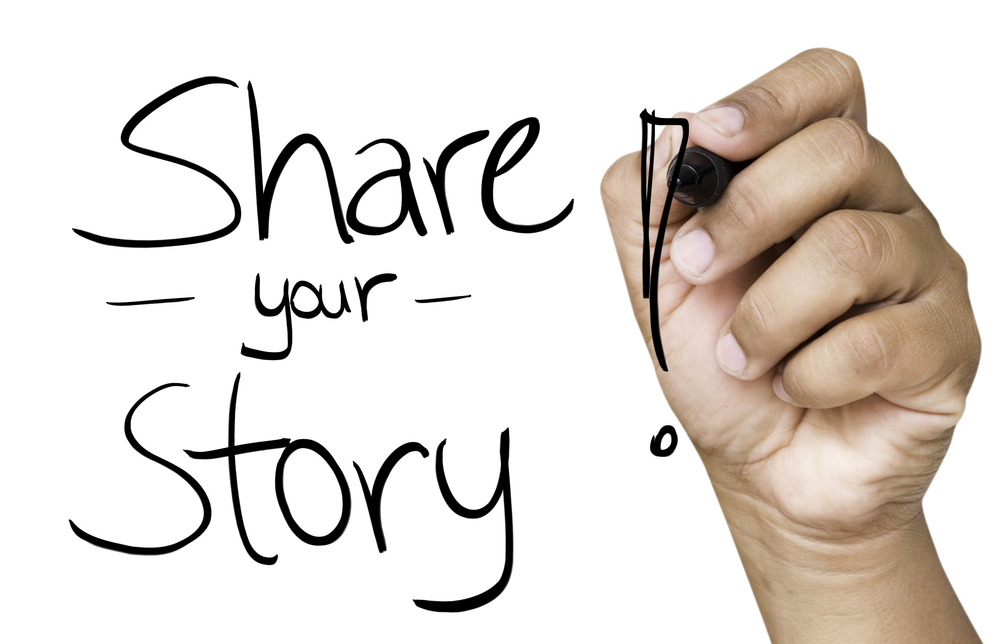 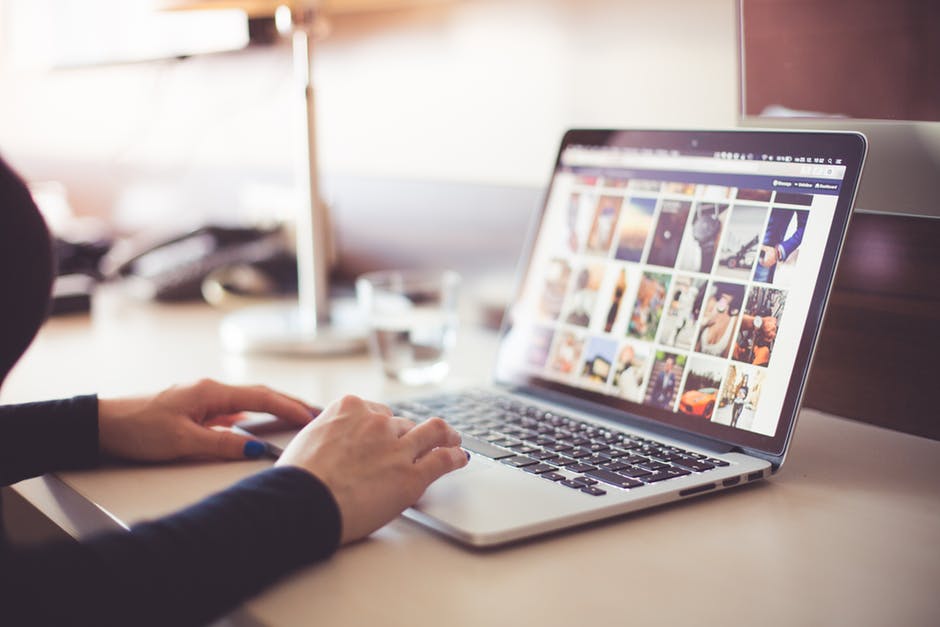 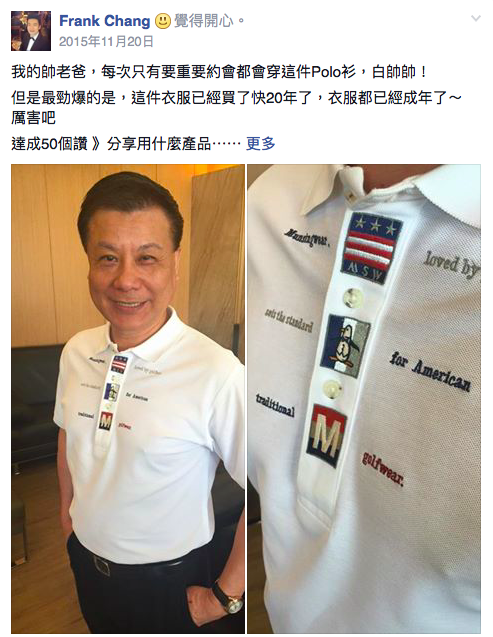 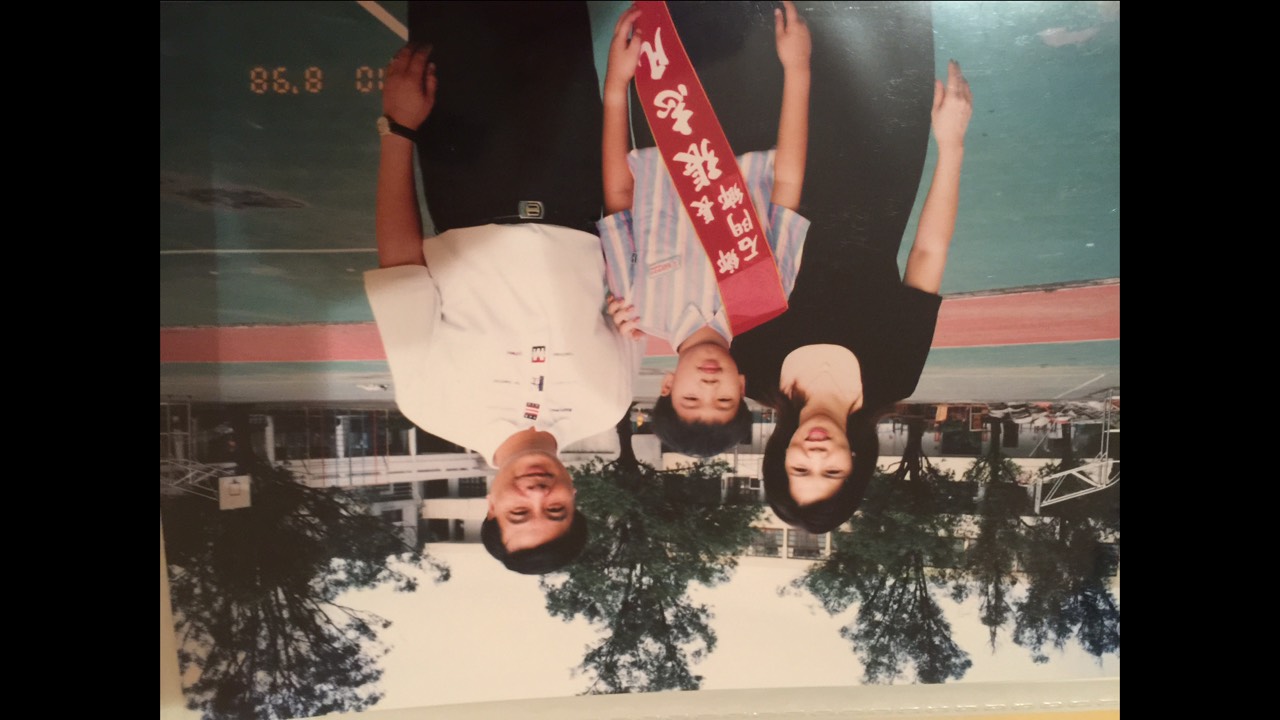 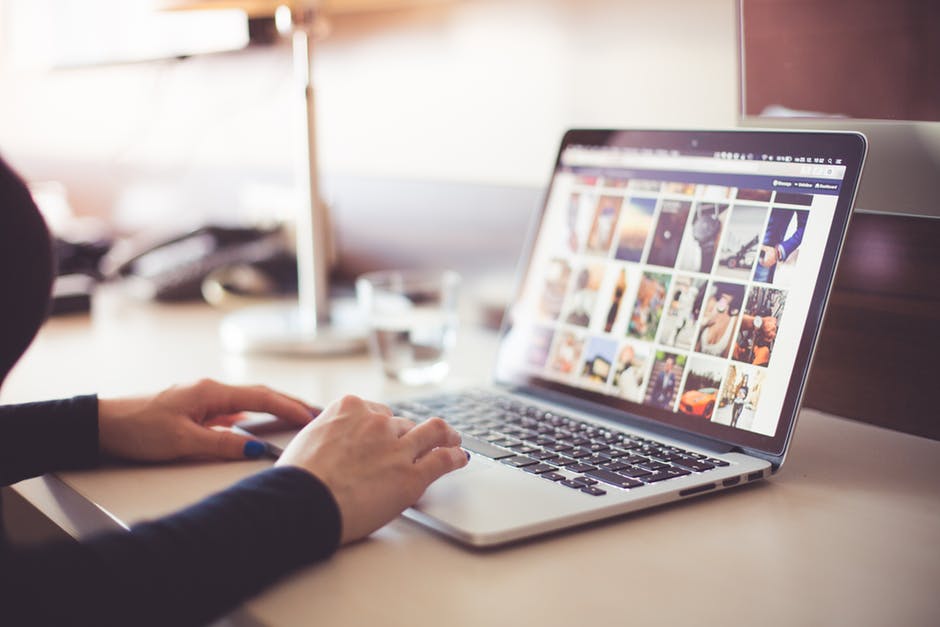 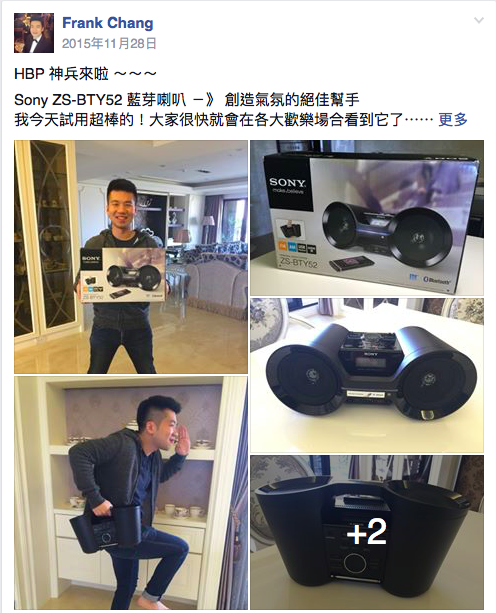 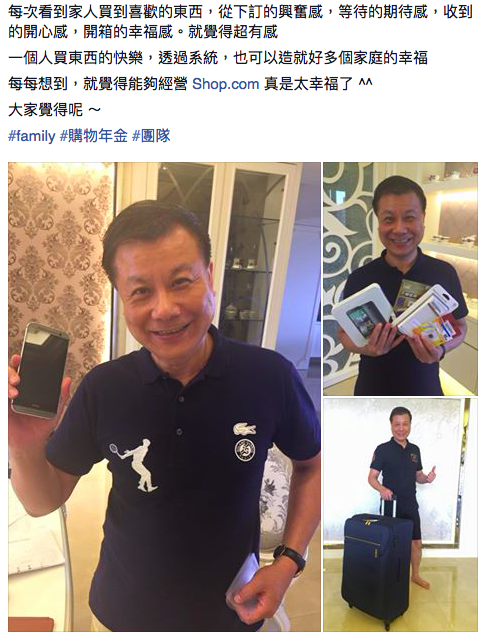 Prospecting Recruiting Sponsoring
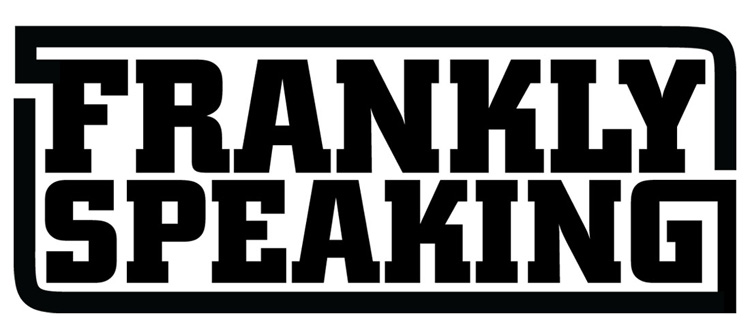 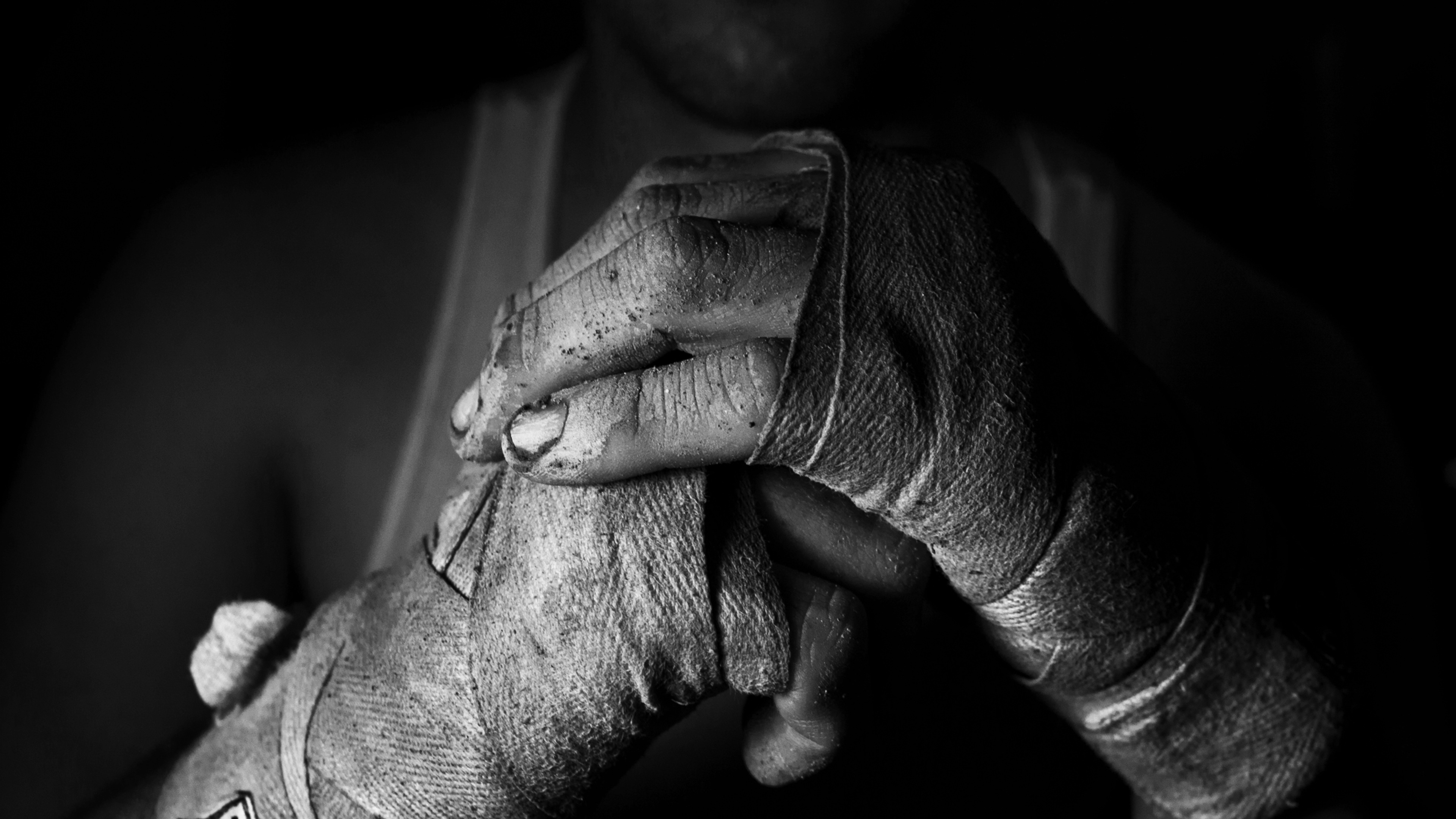 MY STRUGGLE
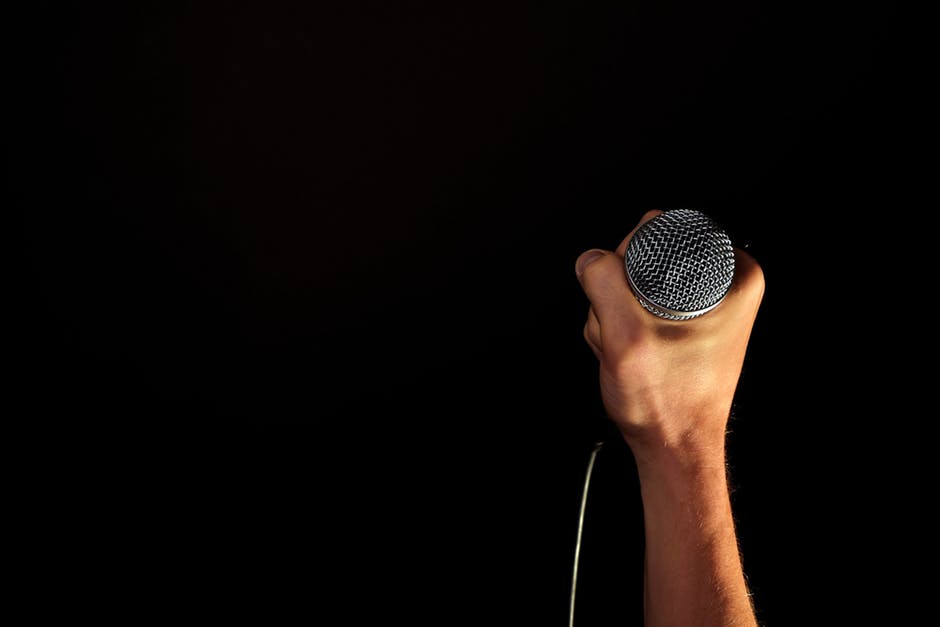 I learned how to “SHOWPLAN”I took CONTROL of my own businessIt was my first taste of FREEDOM
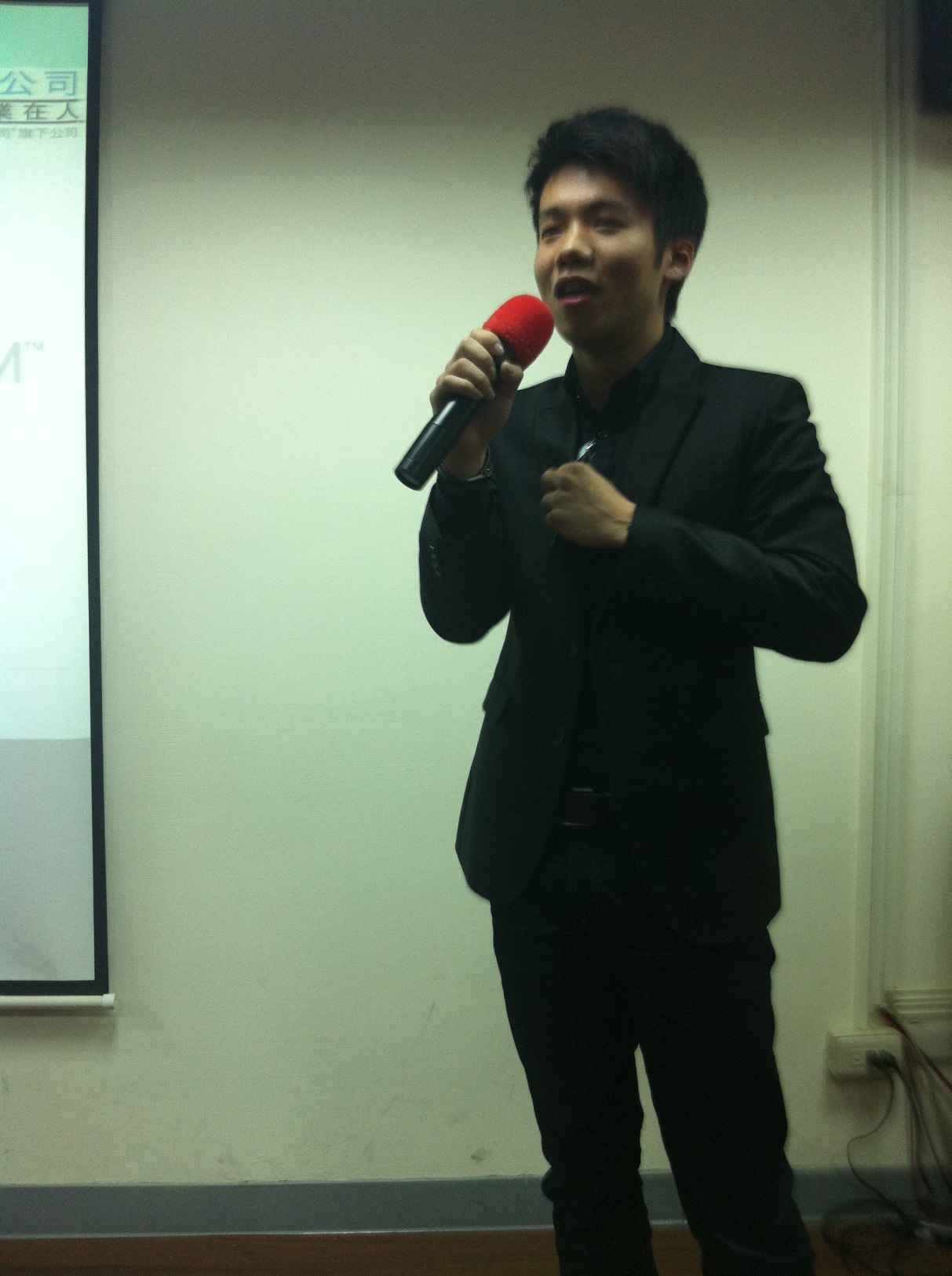 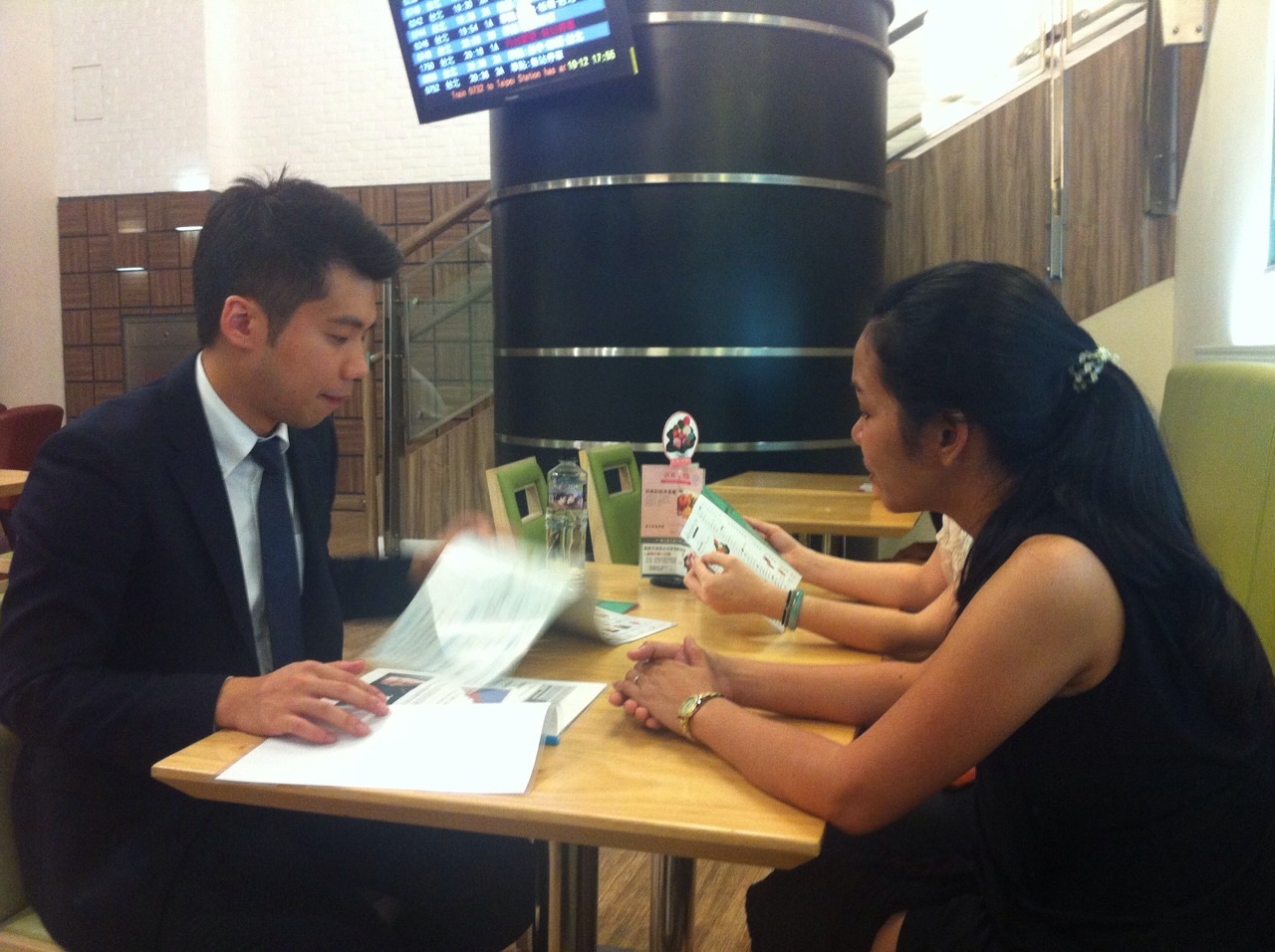 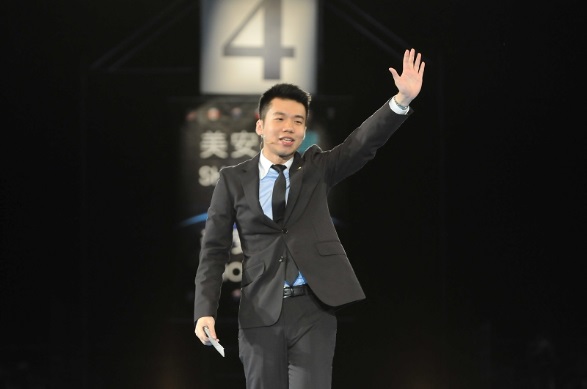 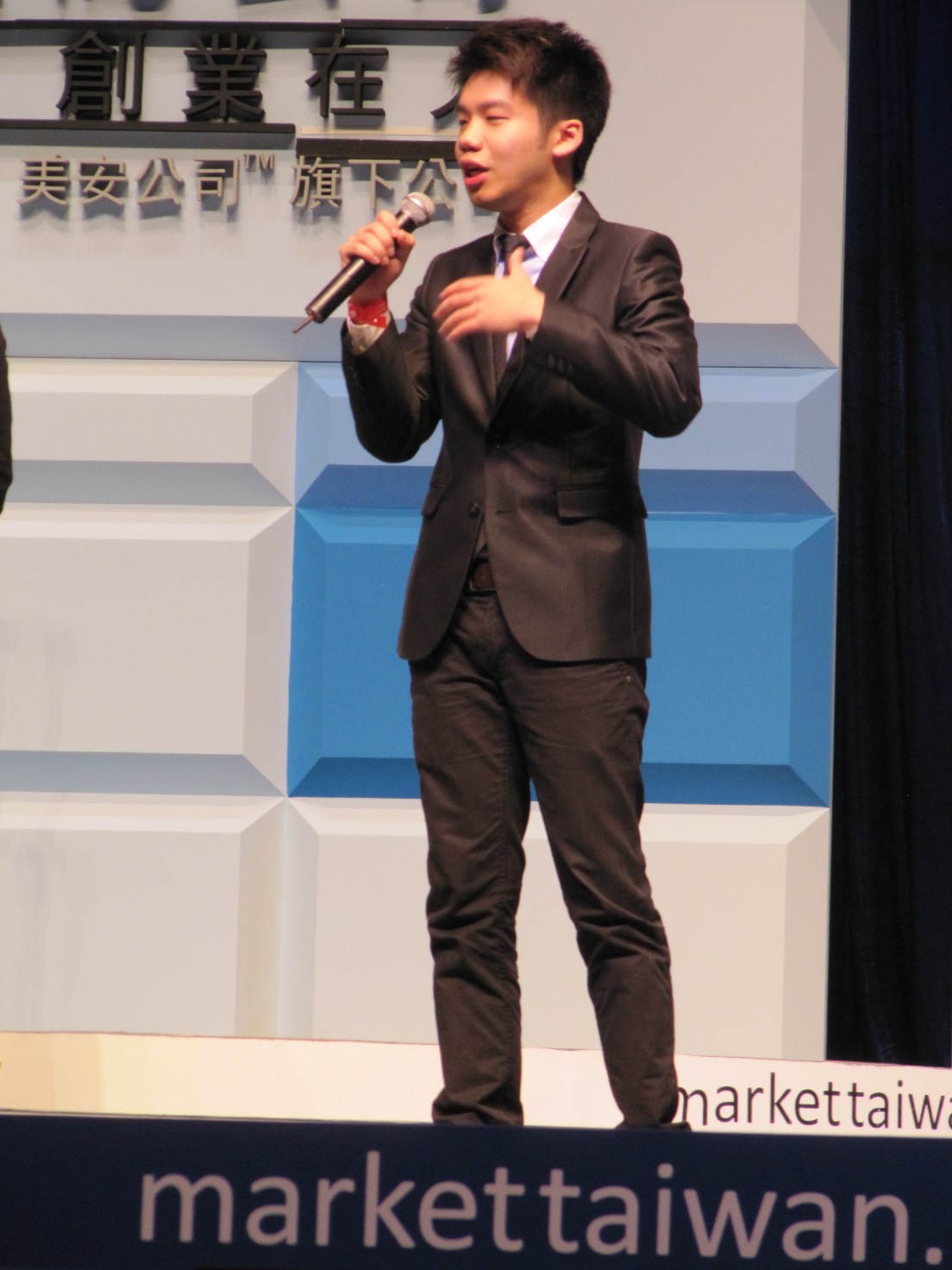 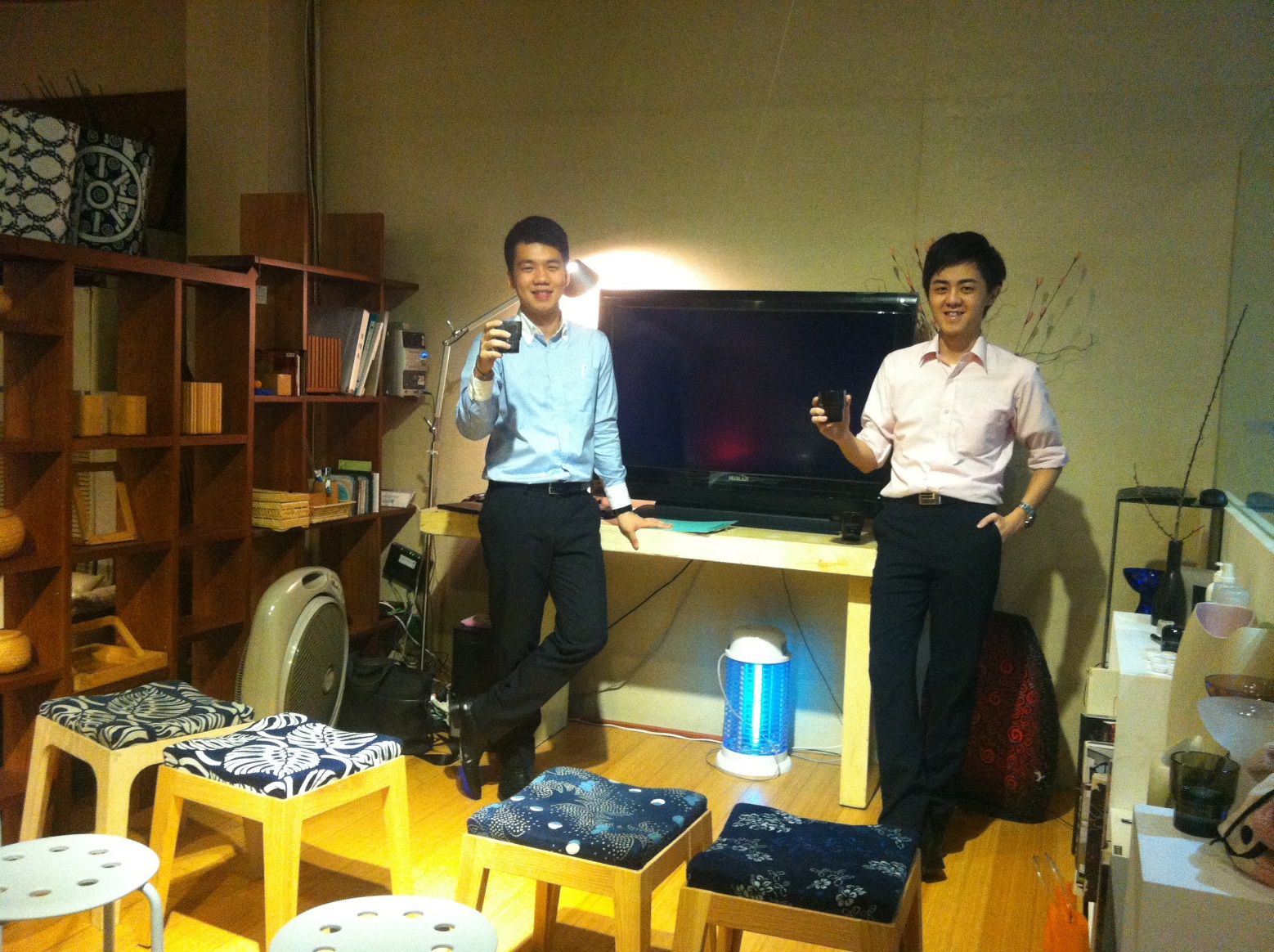 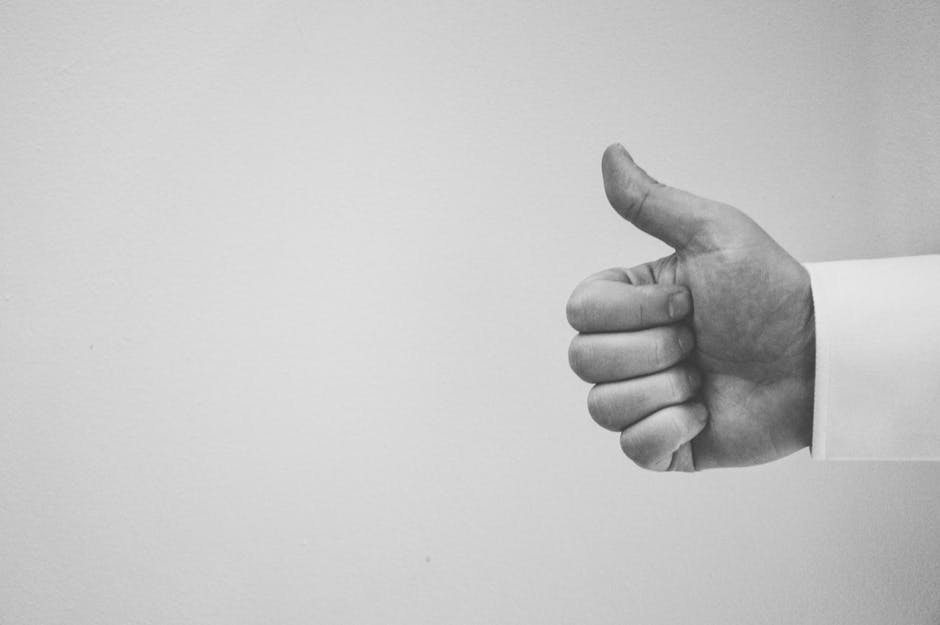 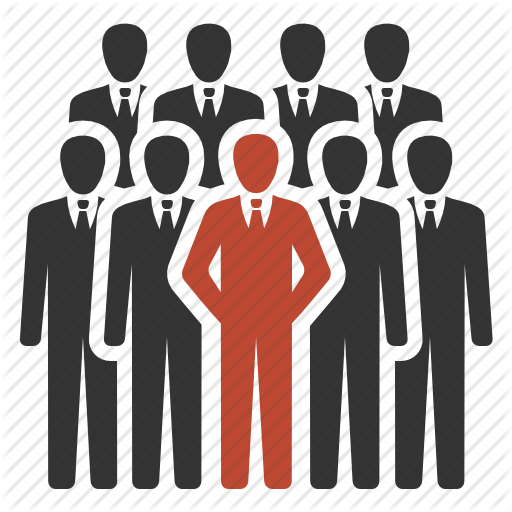 Those who TRUST you
Those who wants to CHANGE
Those who are GRATEFUL
Those who are willing to GIVE
Those who love to LEARN
Those who are DOWN TO EARTH
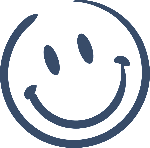 Follow-Up, Duplication and ABC Pattern
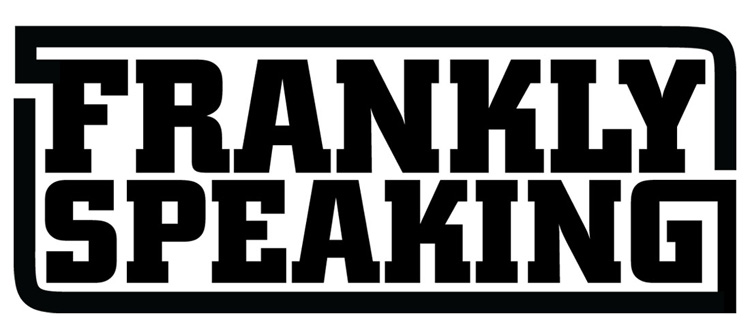 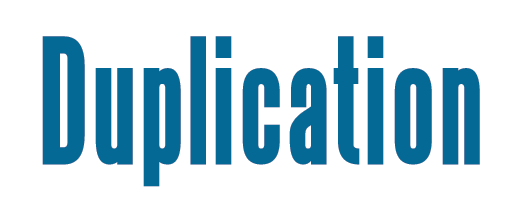 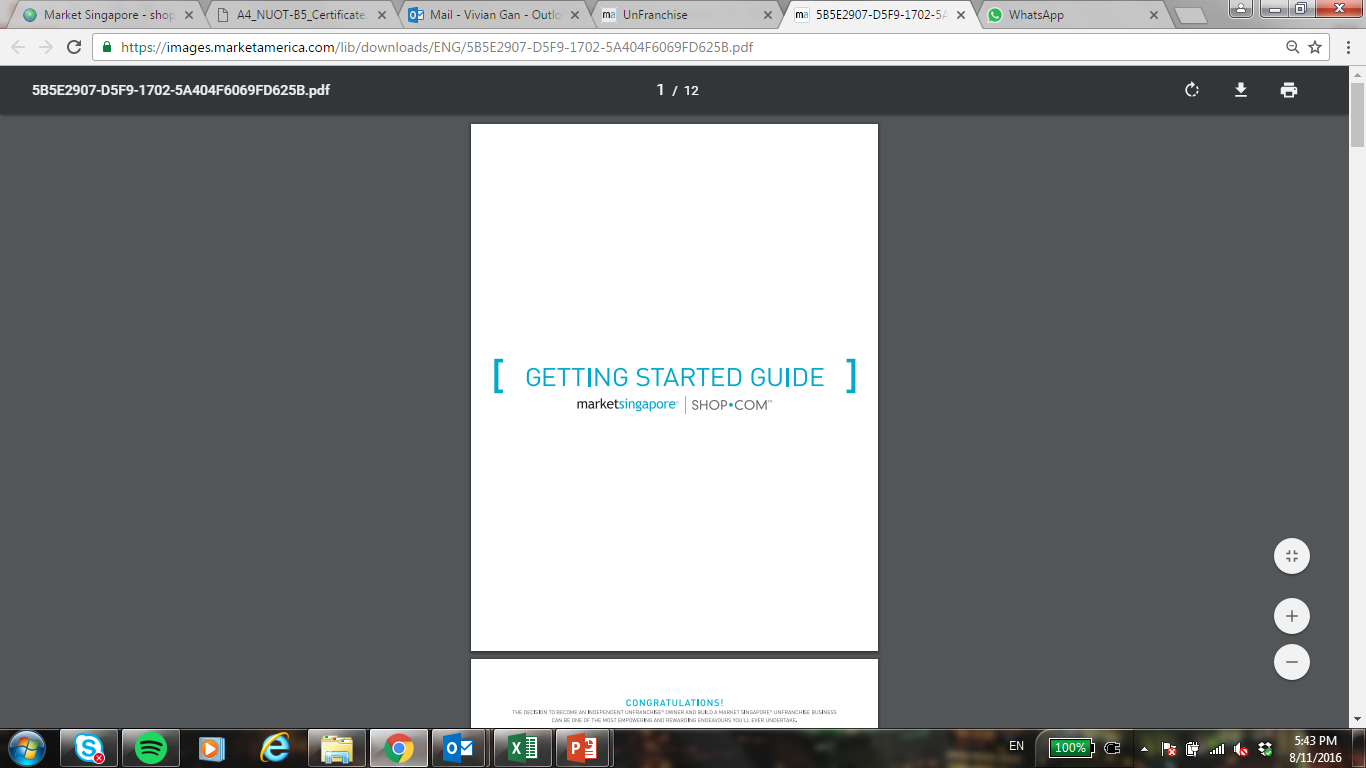 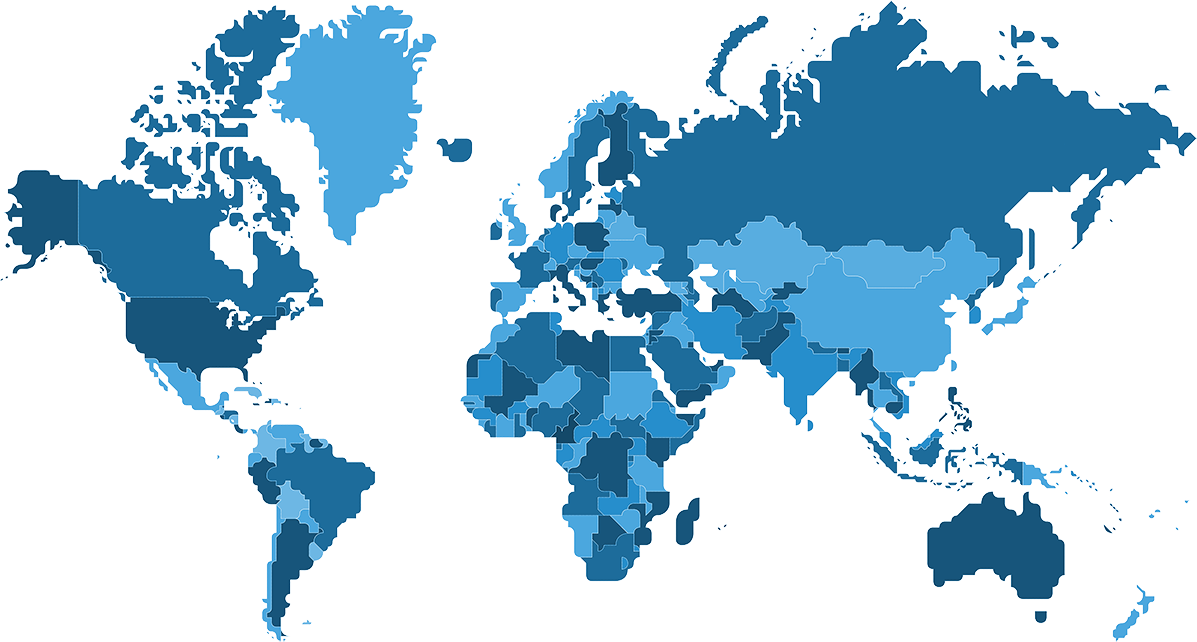 SPONSOR
YOU
Leverage team’s growth Gain Experience and Expertise
A
A
B
B
Become an independent UFO who is Reliable. Then become an UFO who is willing to HELP OTHER exceed themselves
C
C
A1
A1
B1
B1
C1
C1
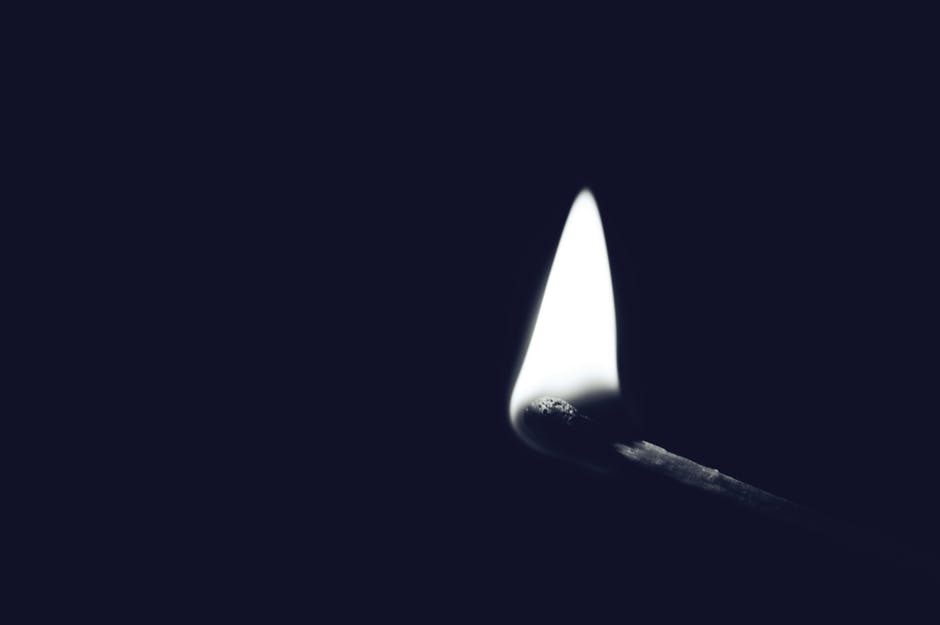 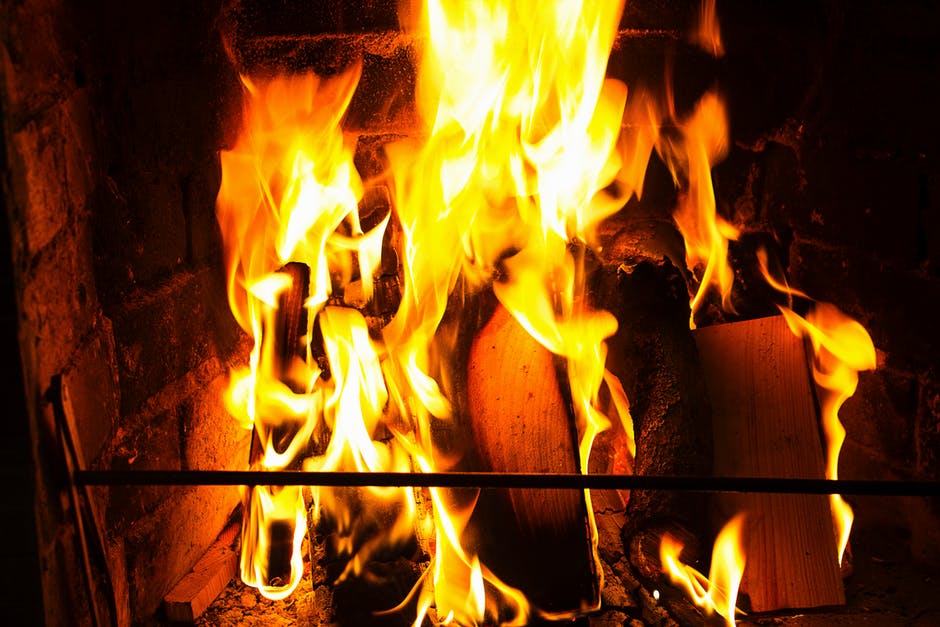 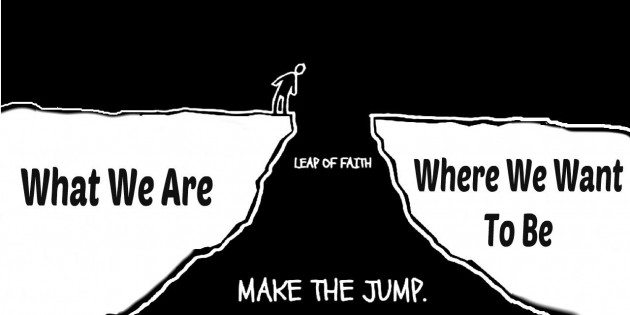 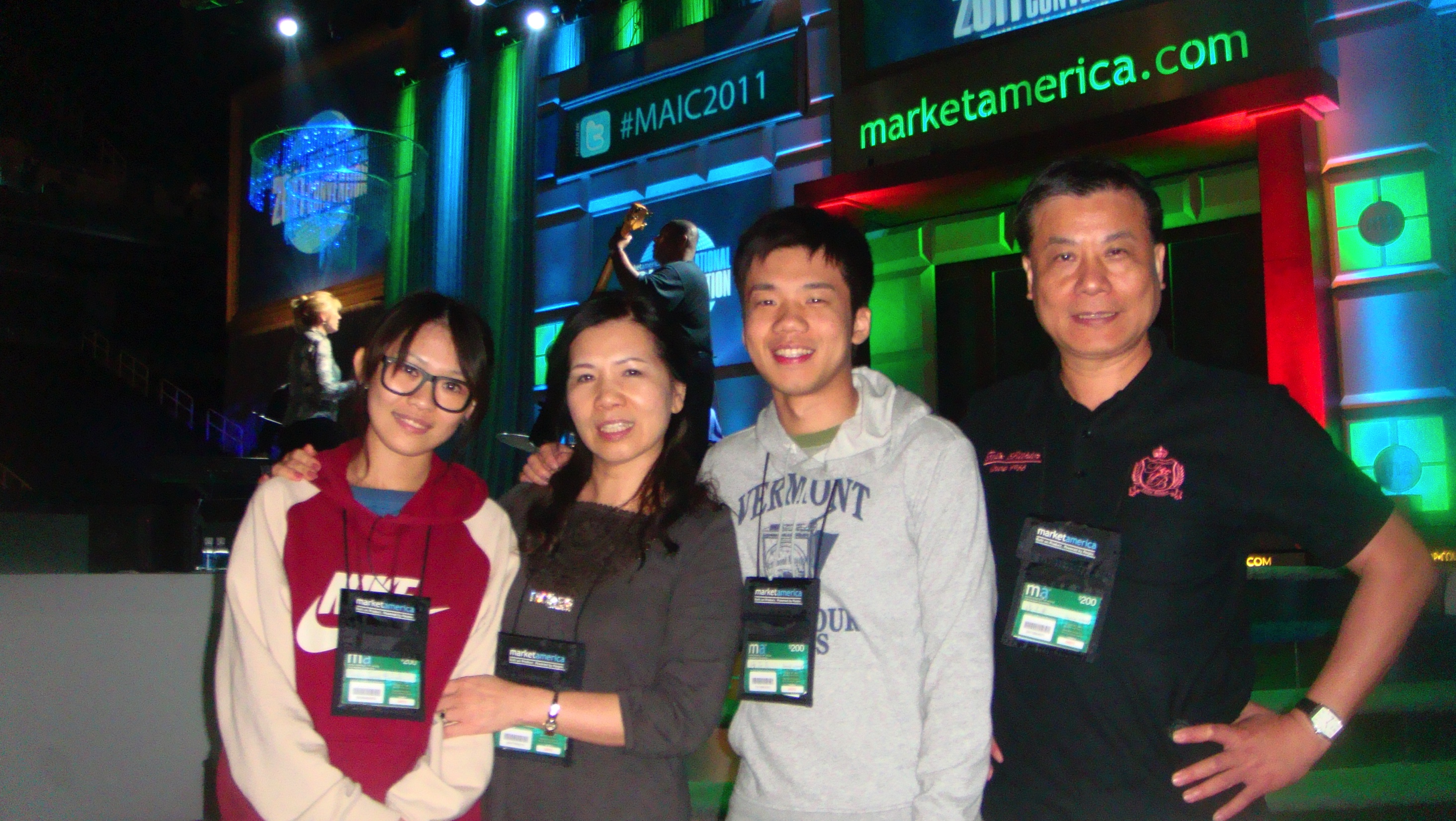 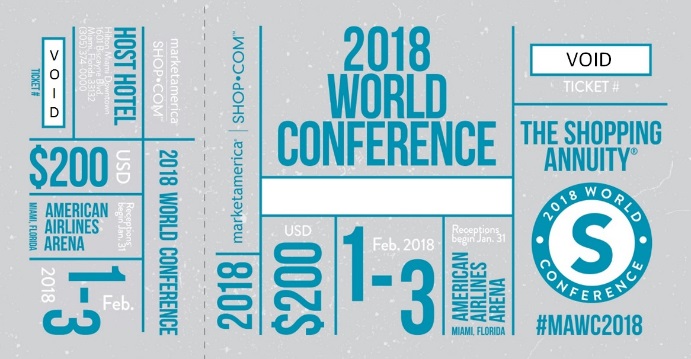 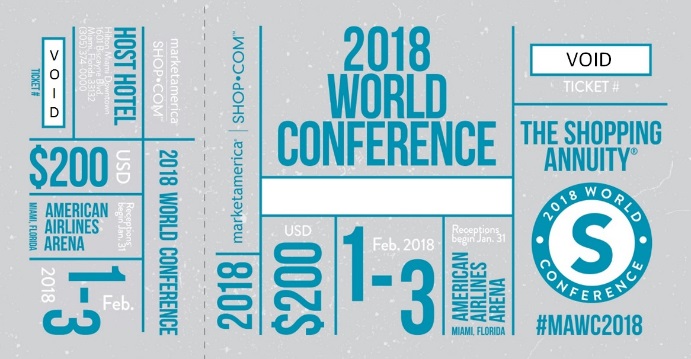 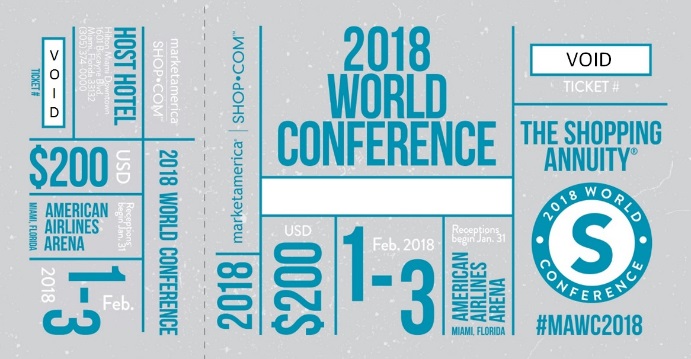 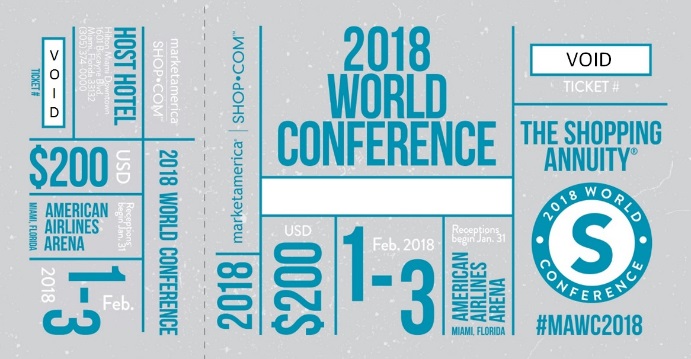 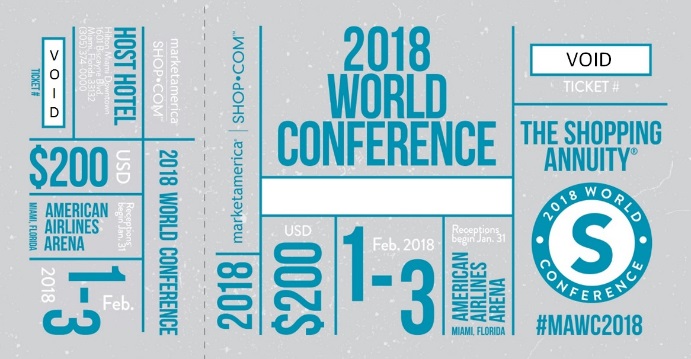 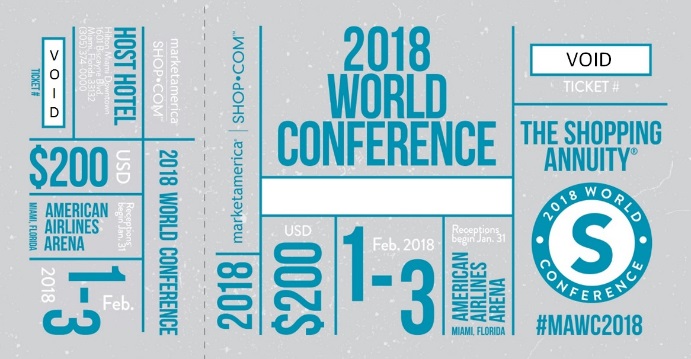 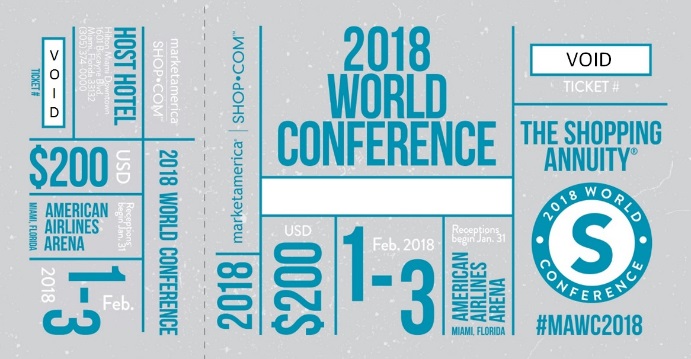 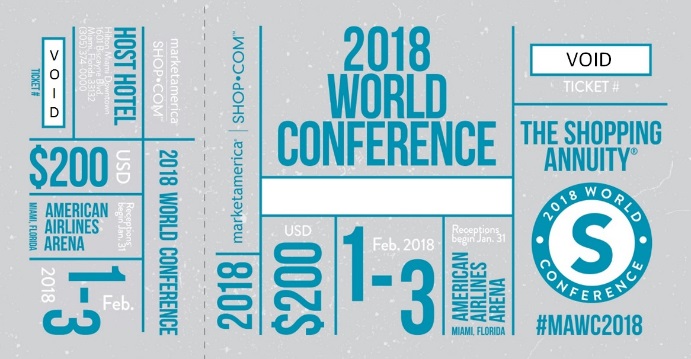 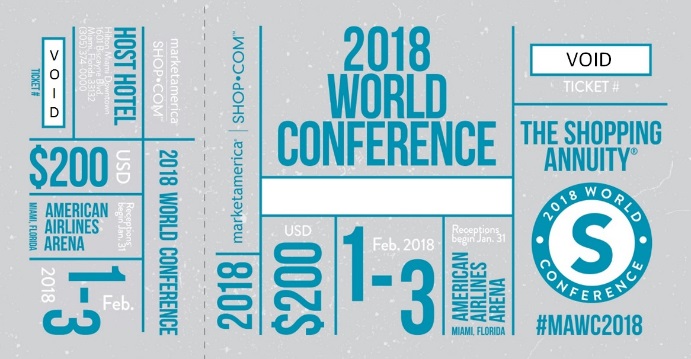 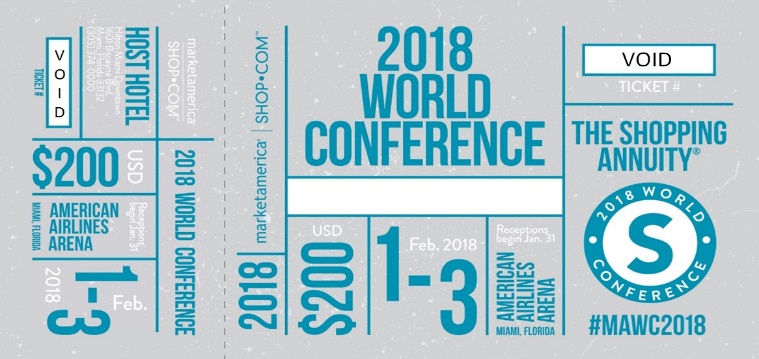 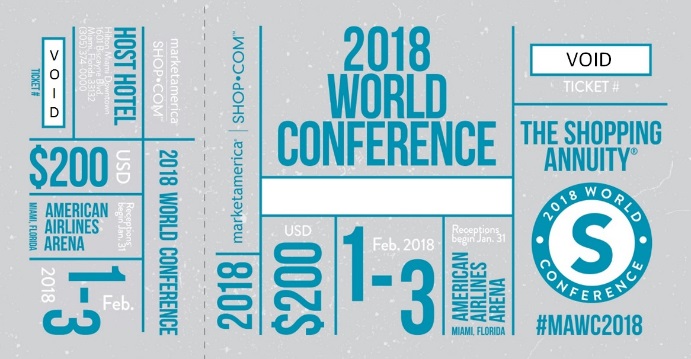 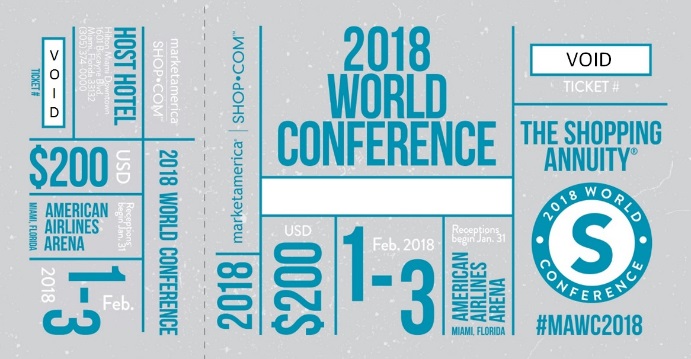 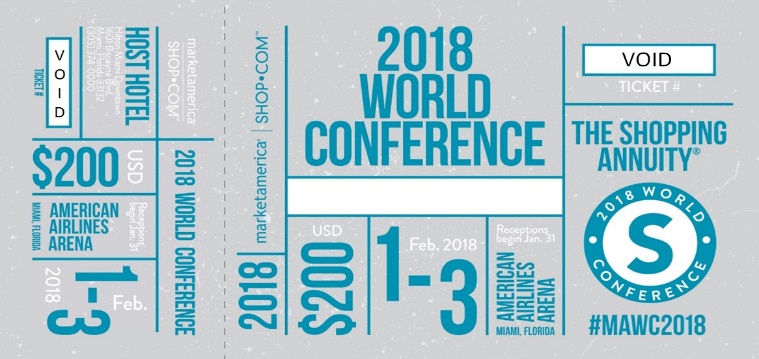 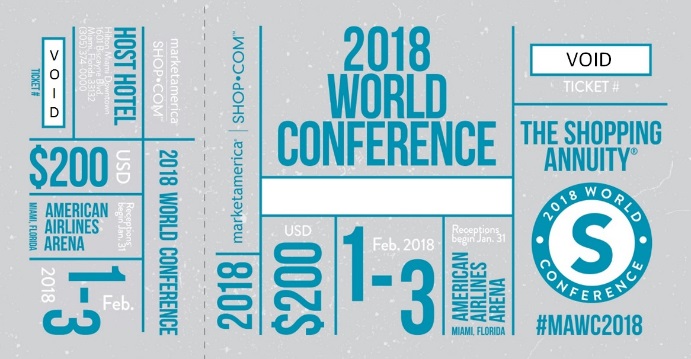 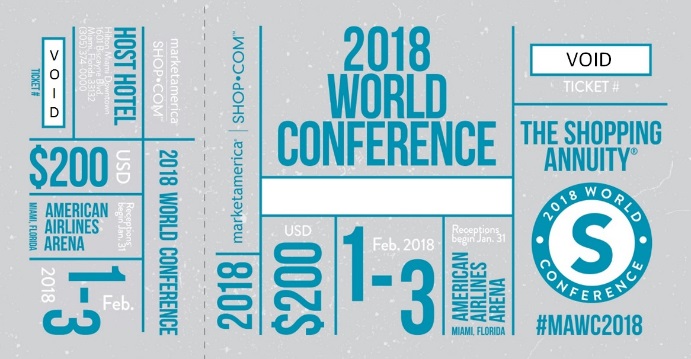 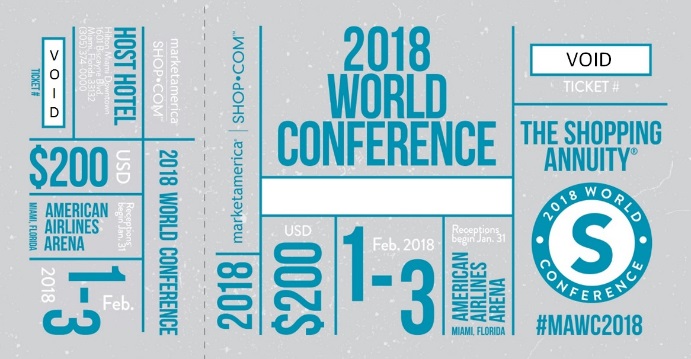 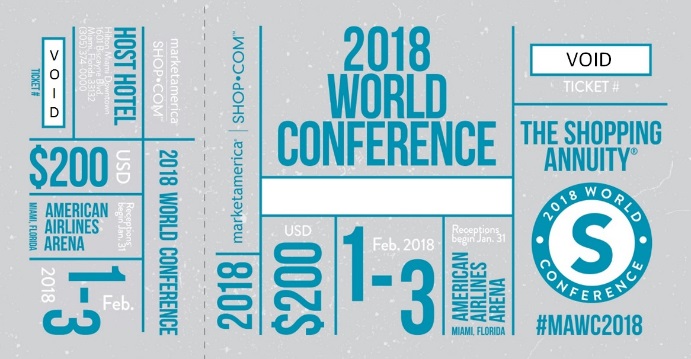 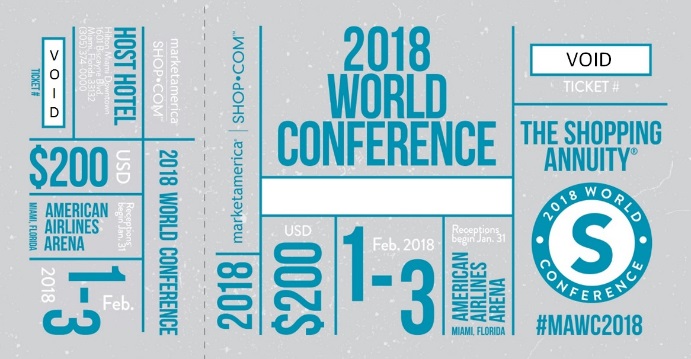 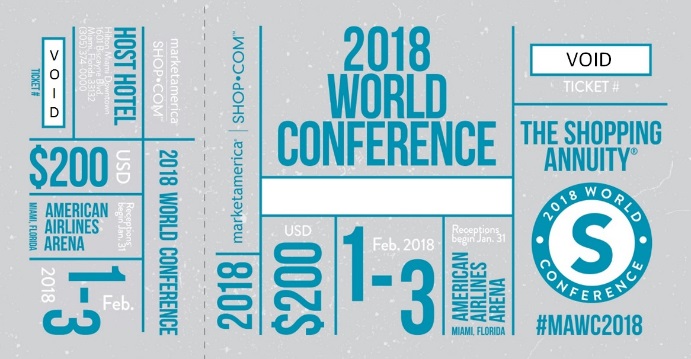 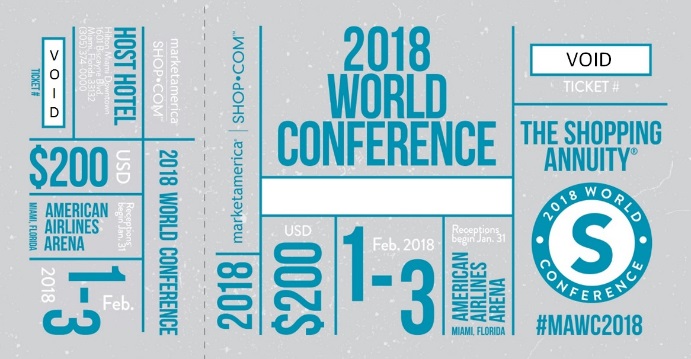 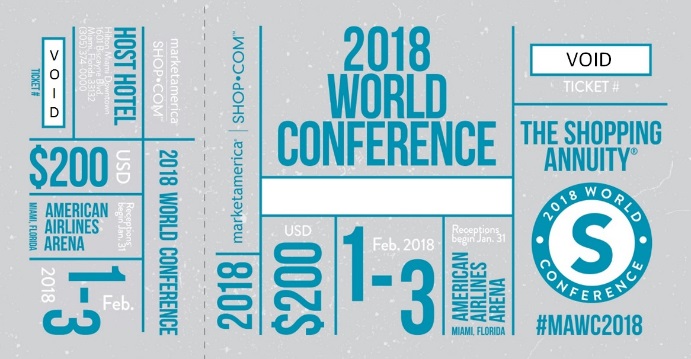 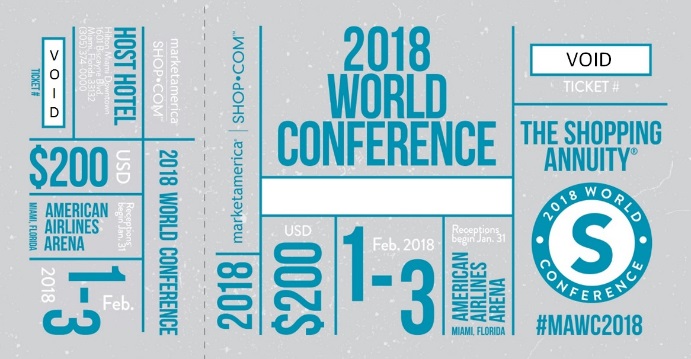 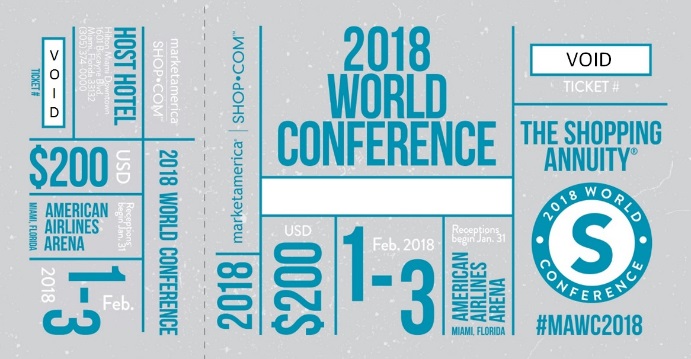 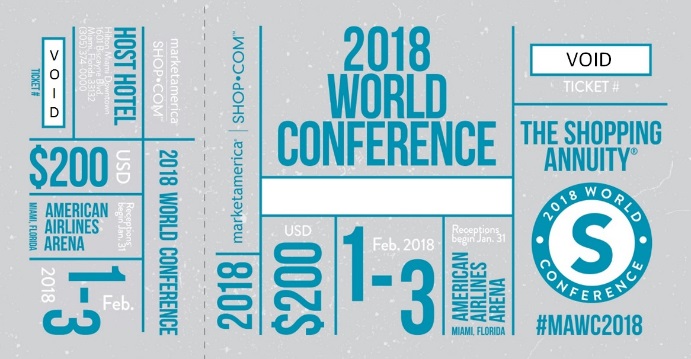 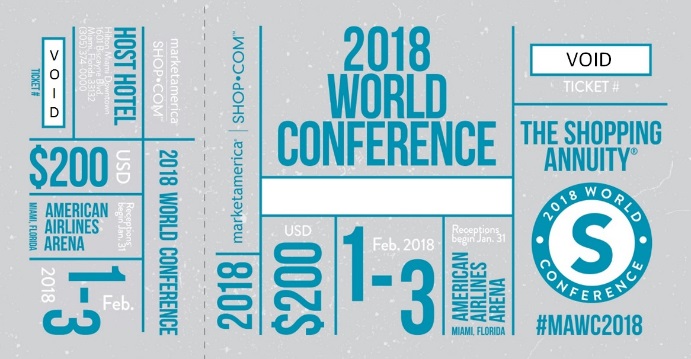 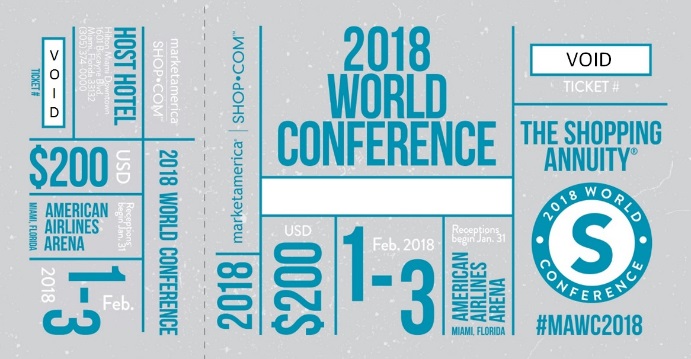 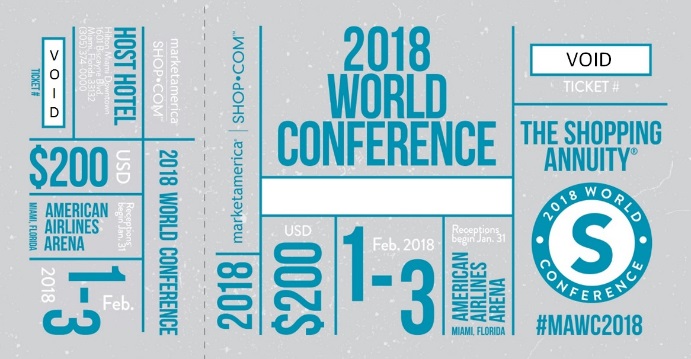 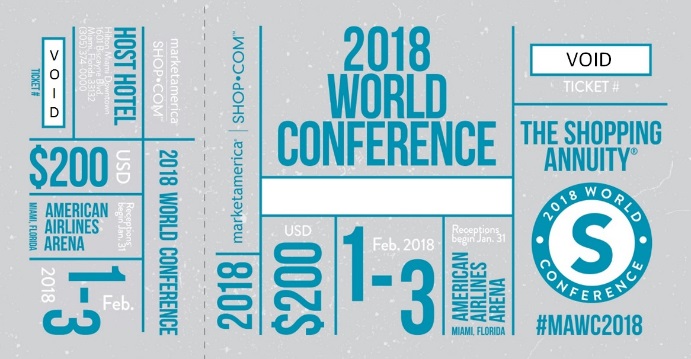 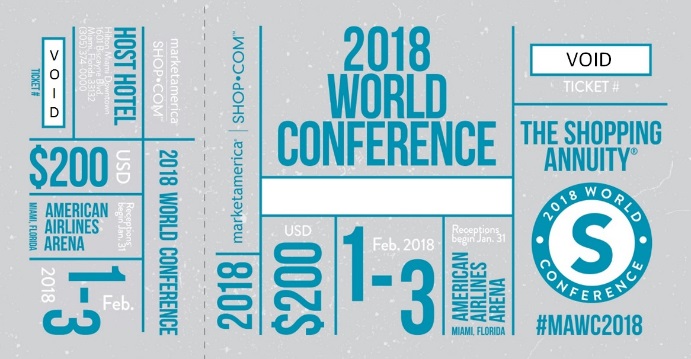 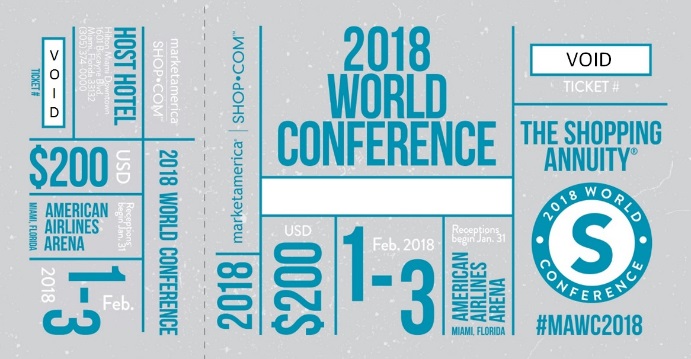 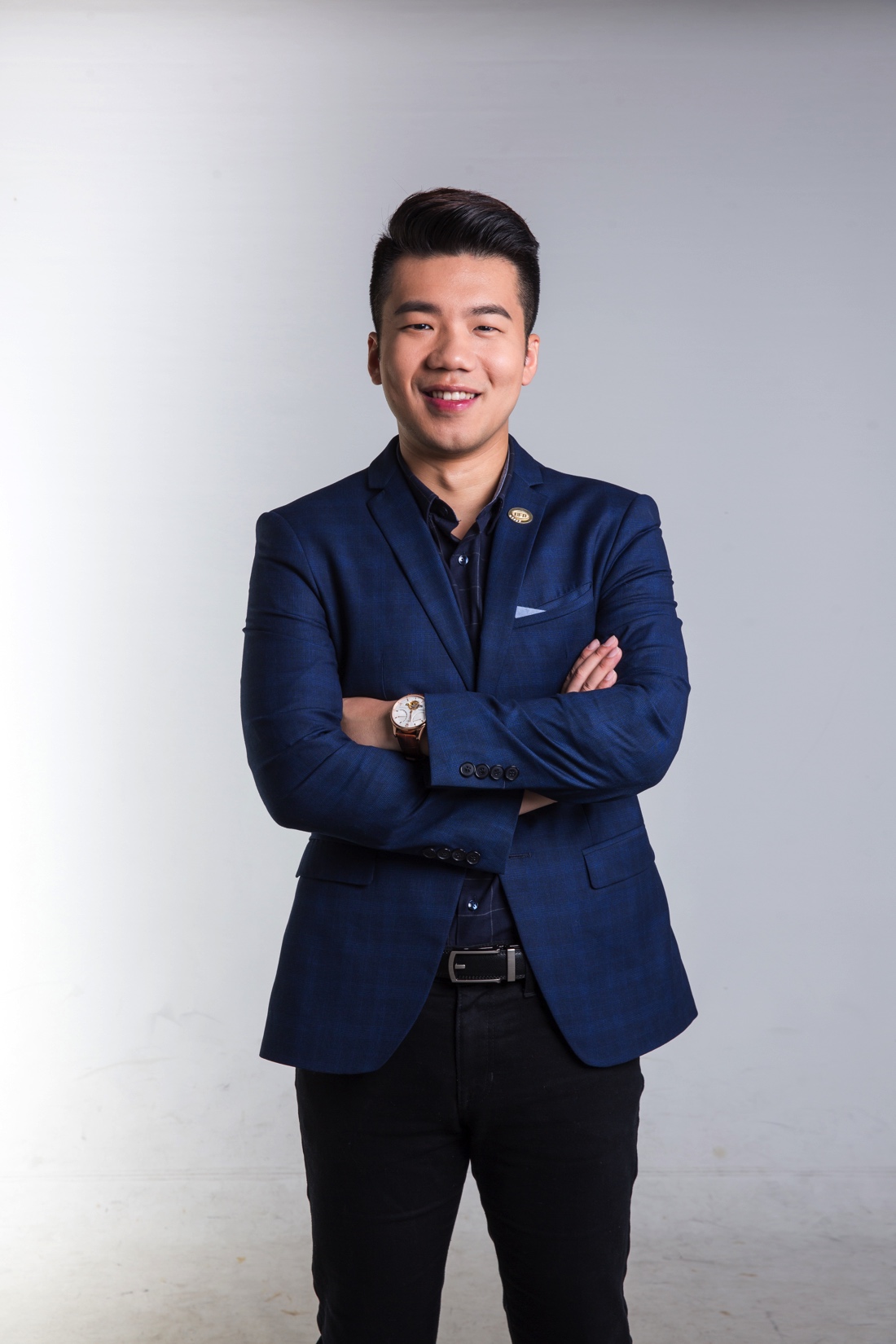 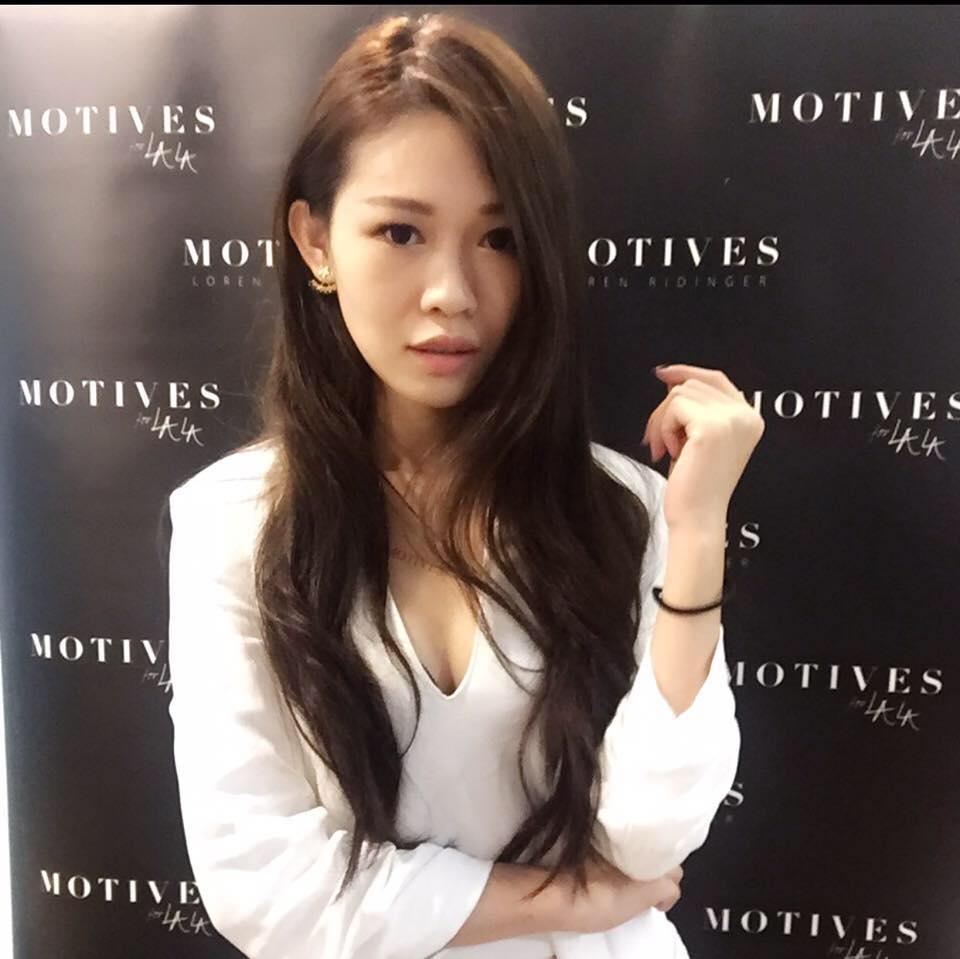 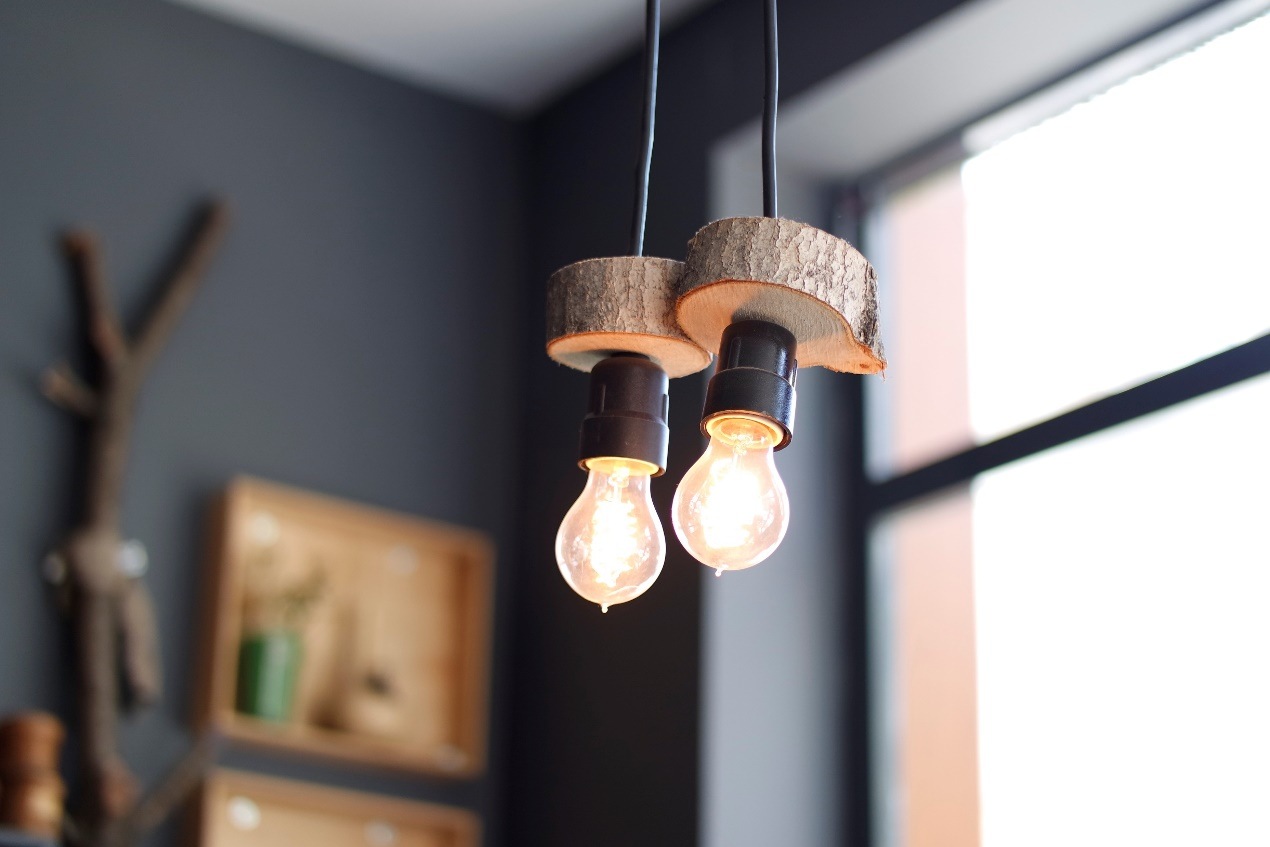 What did Basic 5 make me
Ｉt was never just about the MONEY, 
UnFranchise Level, or who has the biggest team
When I look back, I can proudly say I MADE A DIFFERENCEand that DIFFERENCE started with me
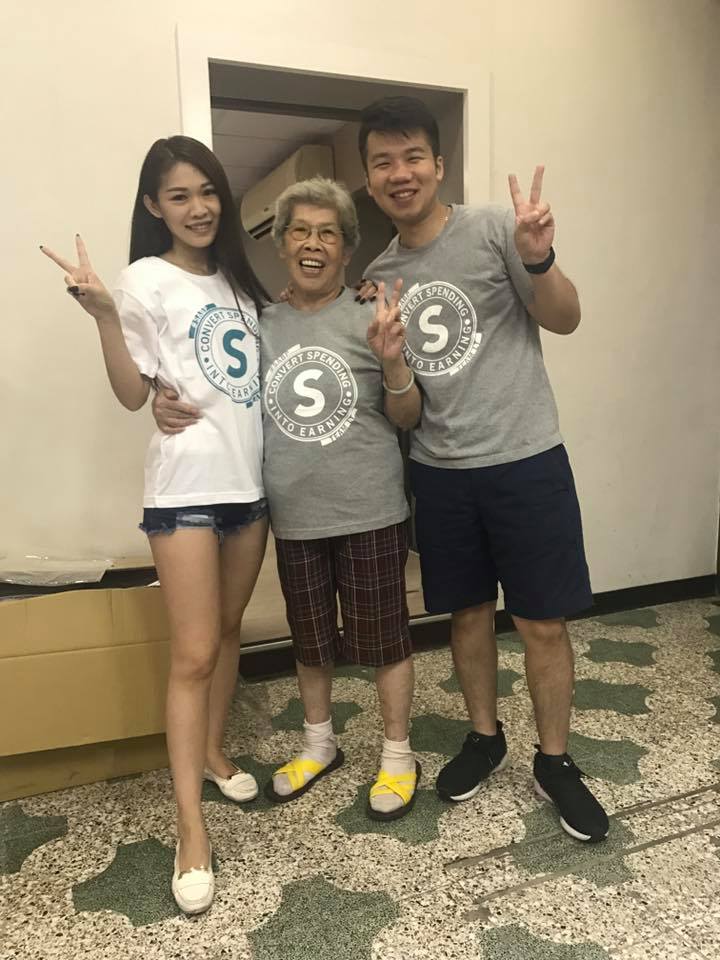 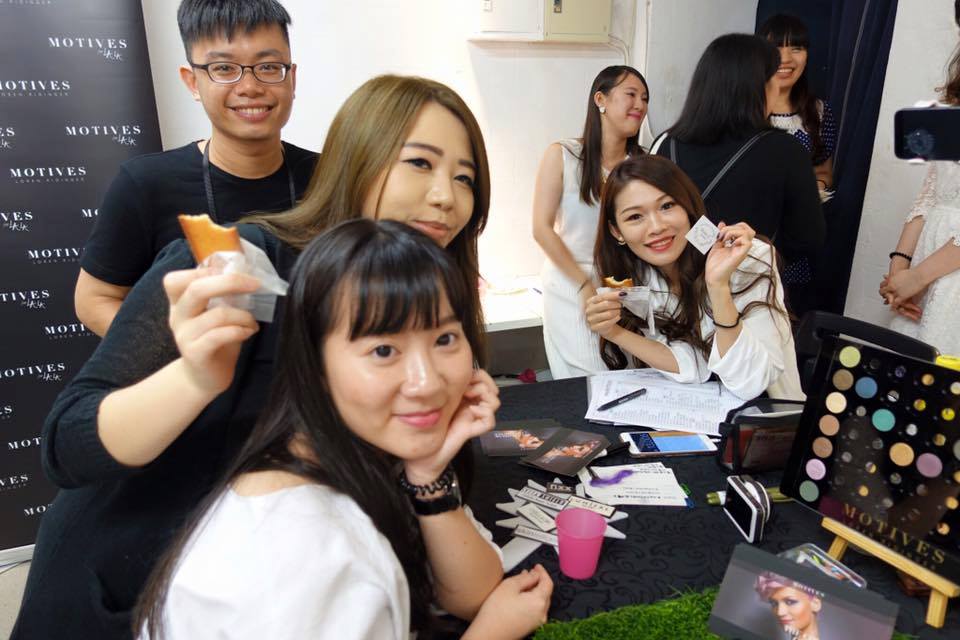 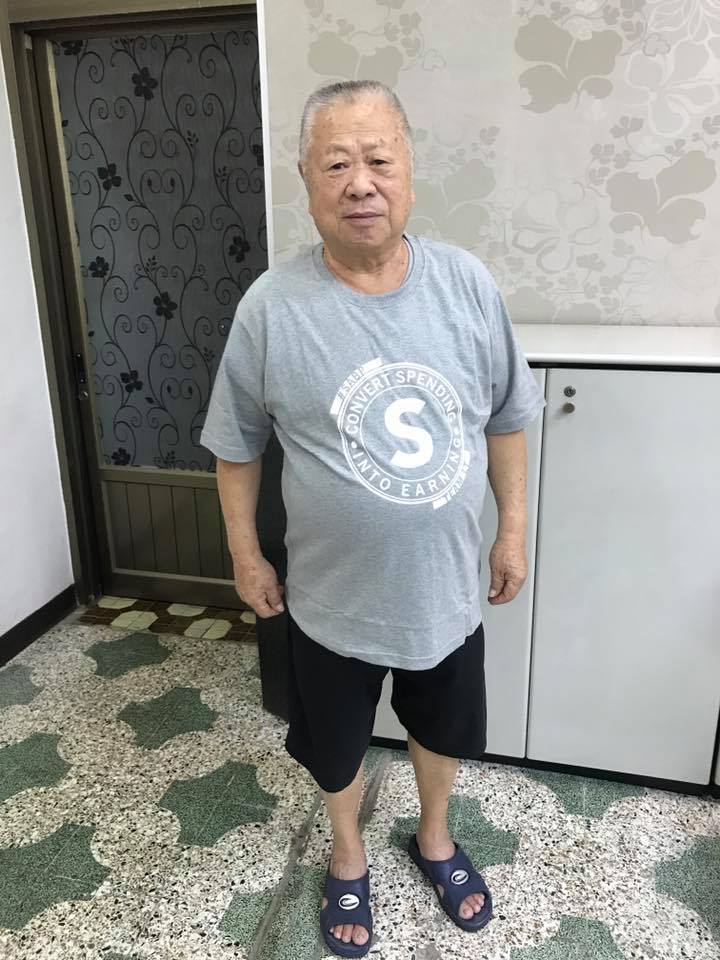 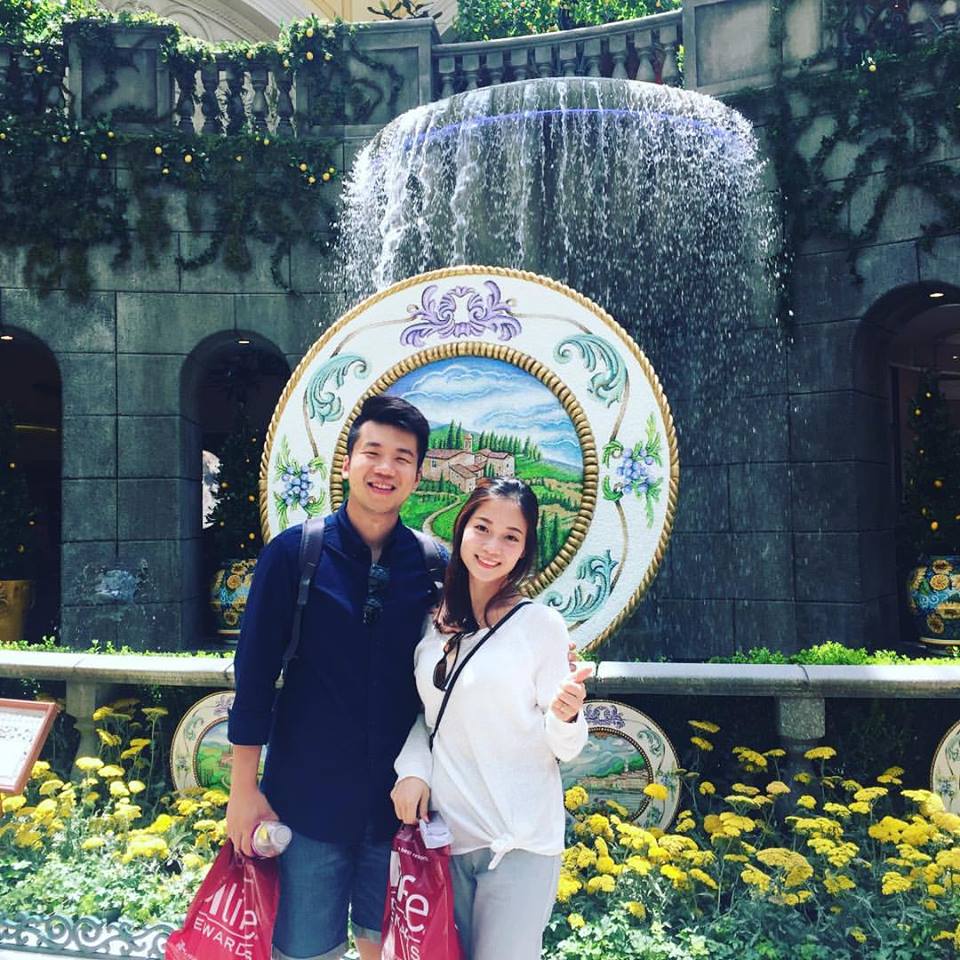 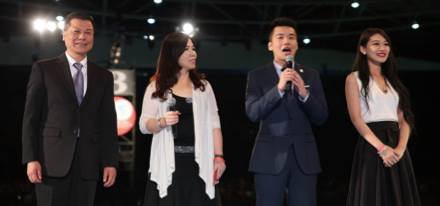 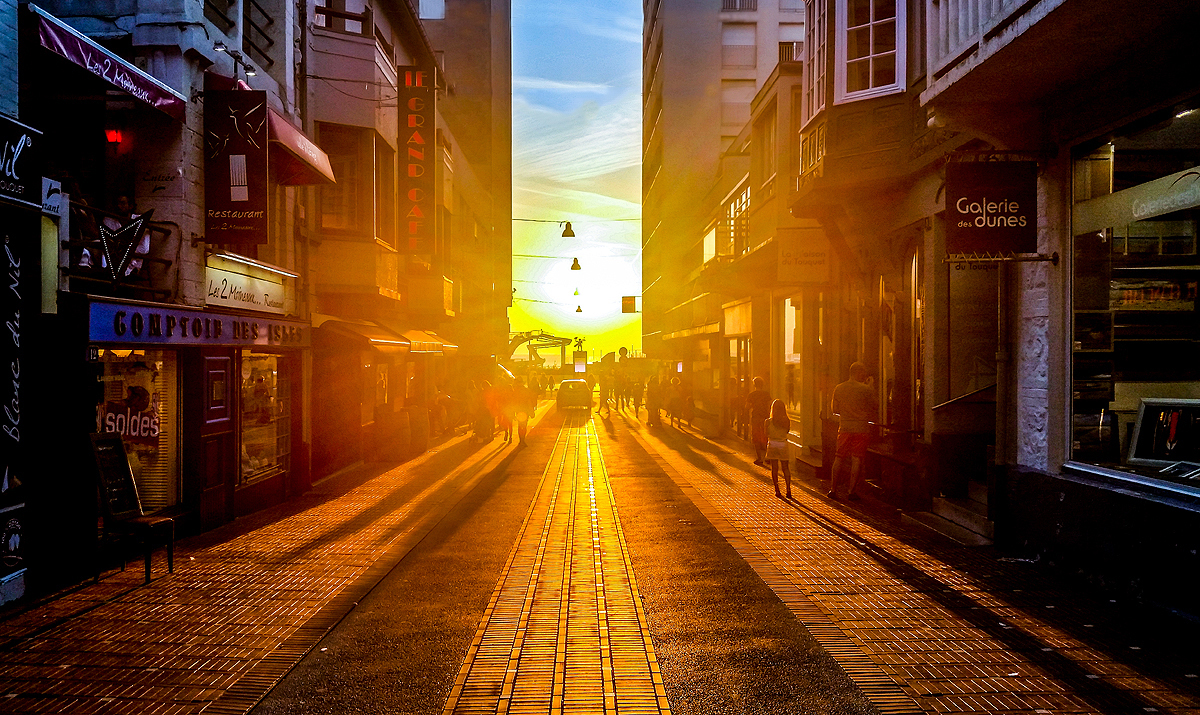 Master Your B5[A Must for Business Success]
Frank Chang
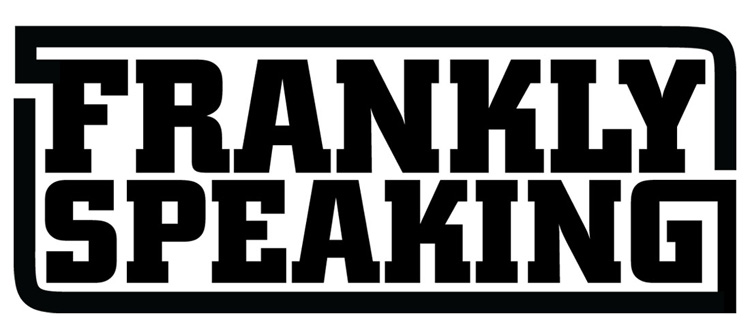 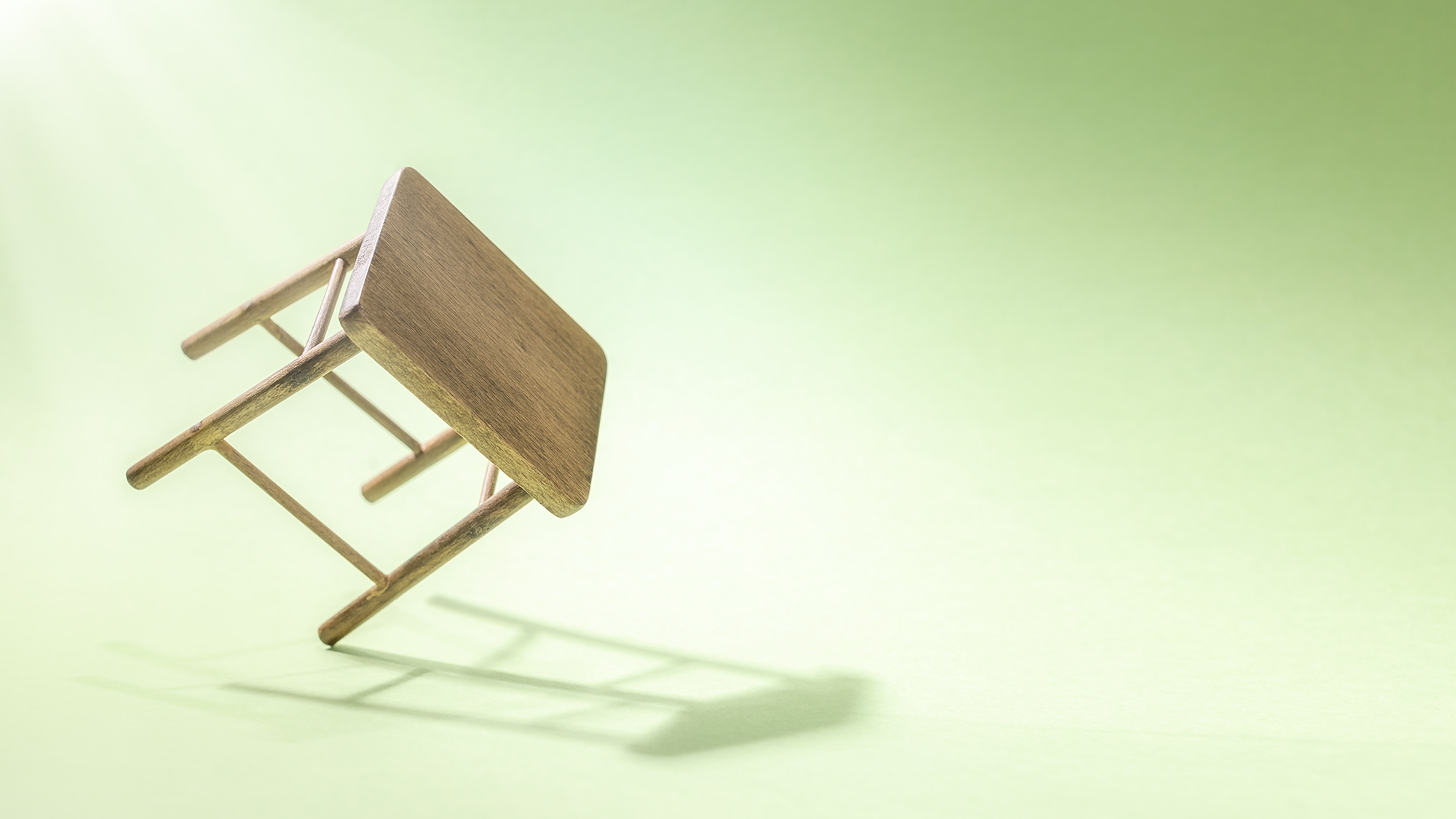 THE BASIC 5 IS ANALOGOUS TO A 4 LEG STOOL WITH A SEAT WHEN BUILDING THE BUSINESS IN MANY WAYS
THE STOOL COULD BE A CHAIR WITH 4 LEGS
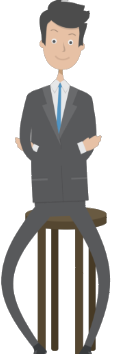 YOU  sit or stand on top of the stool & build the business by following up and doing the ABC pattern, Showing plan, and following up correctly
Prospecting and Recruiting
100 possibility's, 2 per week.
8 personally sponsored per leg
Place strategically in ABC pattern
Attitude and Knowledge
 Development:  Tickets, GMTSS,
A tape or video per day. UF media App.
RETAIL + SHOPPING (SA) = 10 TO 20  PC’S , University Major Marketing,  Shopping Annuity to become a customer product
A WHY and GOALS Translated into a Goal statement  and action plan
Stability and  Solid Foundation in order to duplicate
YOU MUST BE DOING AND DEVELOP ALL 5 OF THEM  AT ONCE TO GROW AND DUPLICATE AND MAKE 6  FIGURES